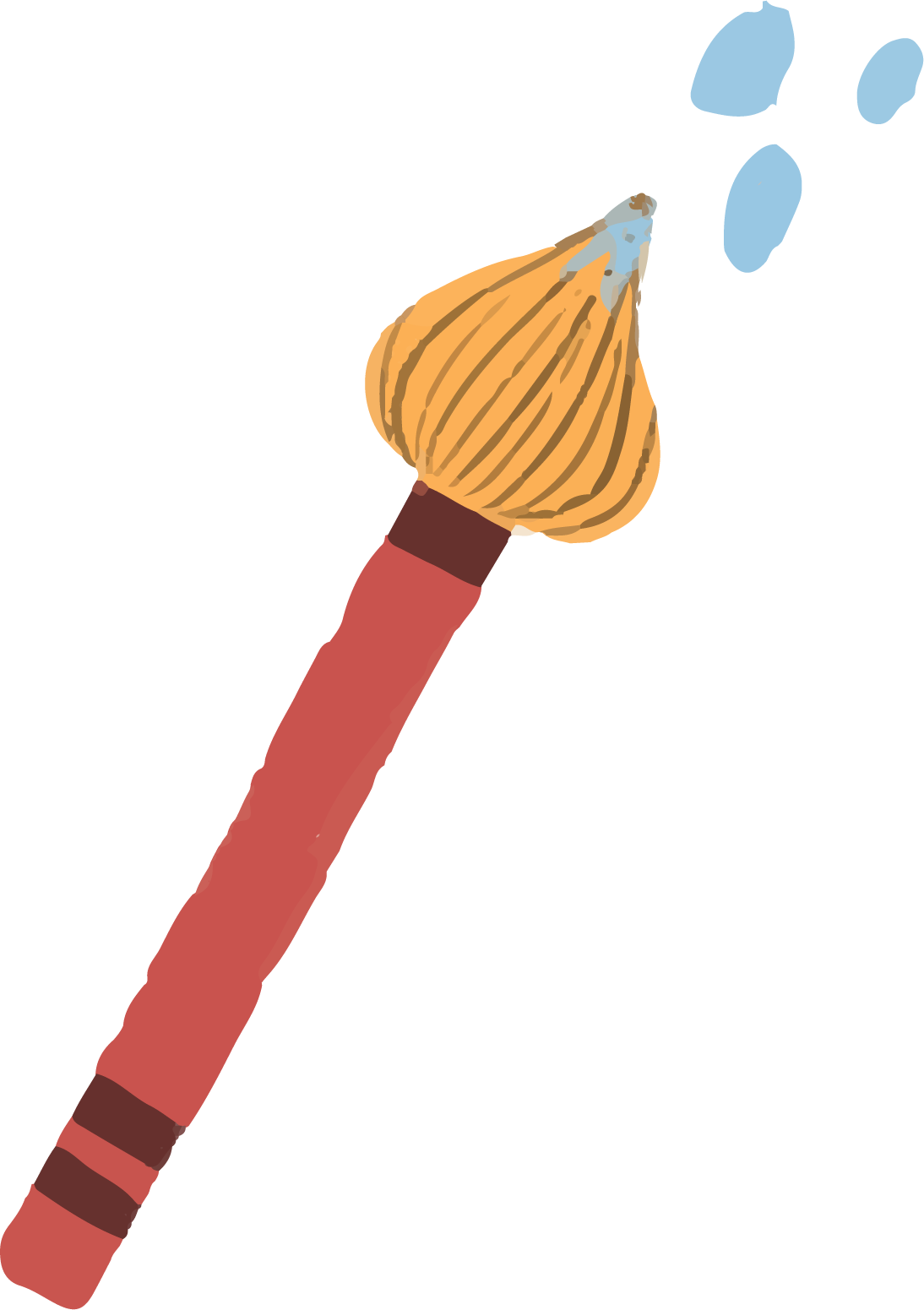 Tiết 81, 82, 83:Viết bài văn nghị luận về một vấn đề trong đời sống
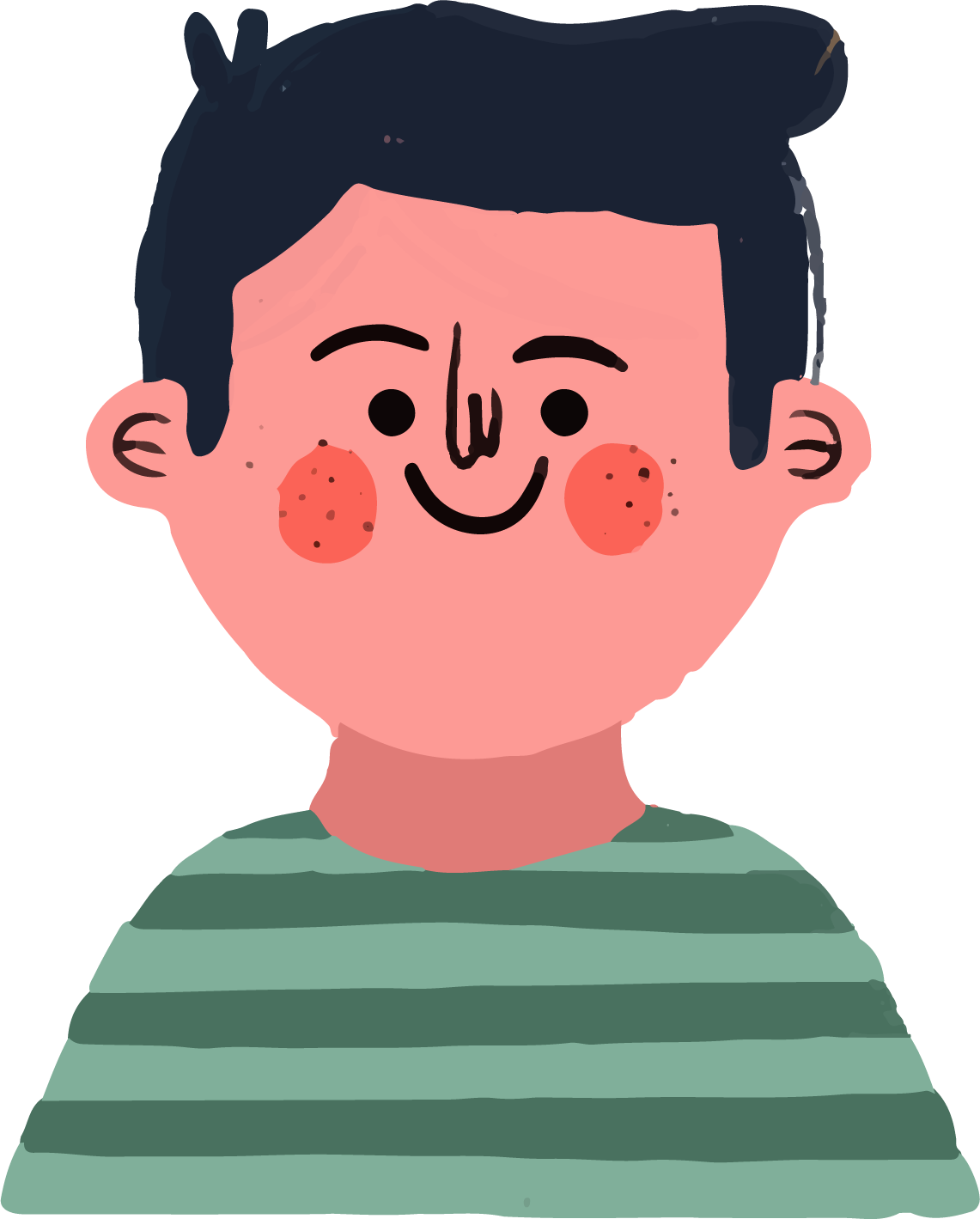 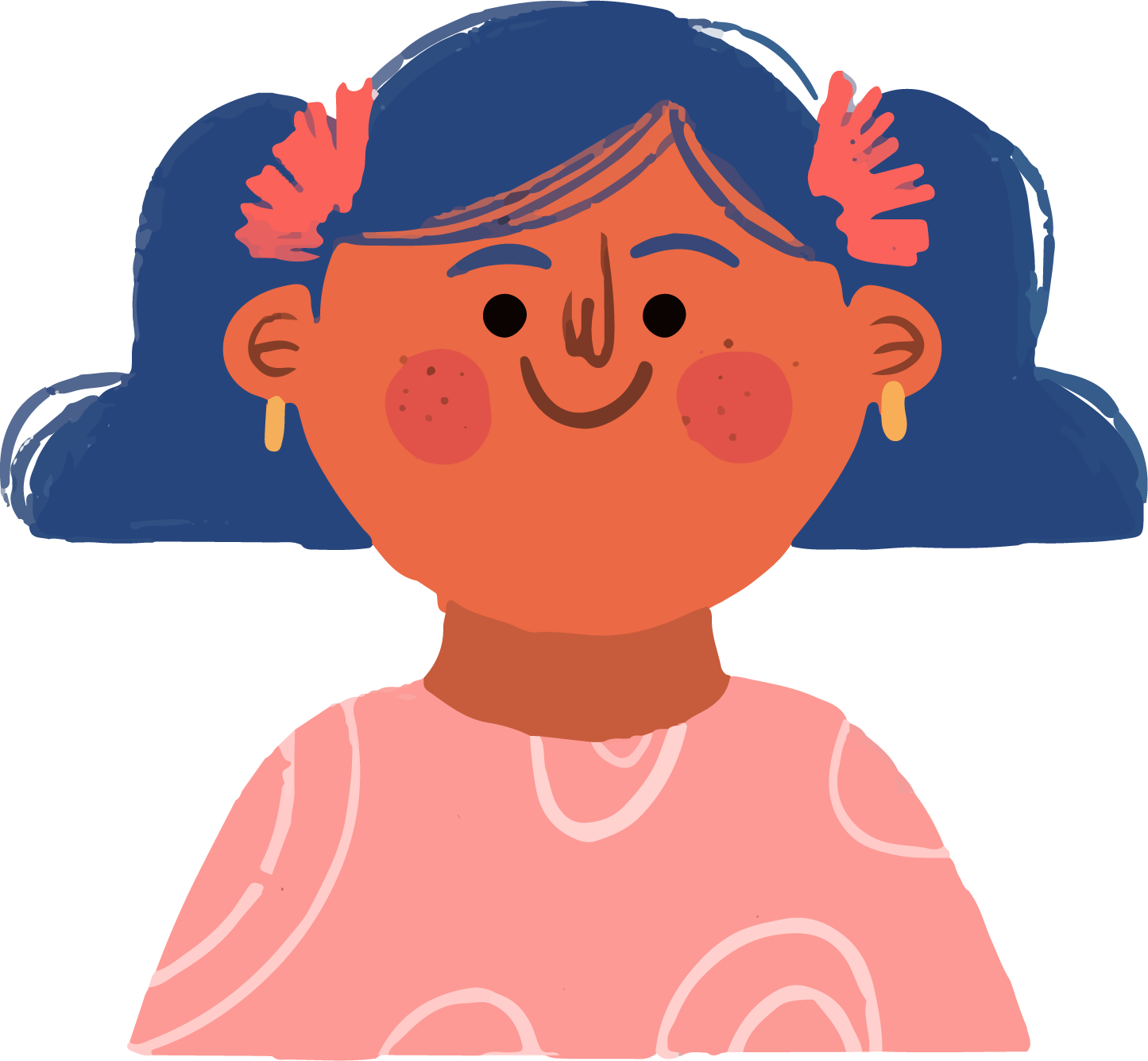 I
Yêu cầu của kiểu bài
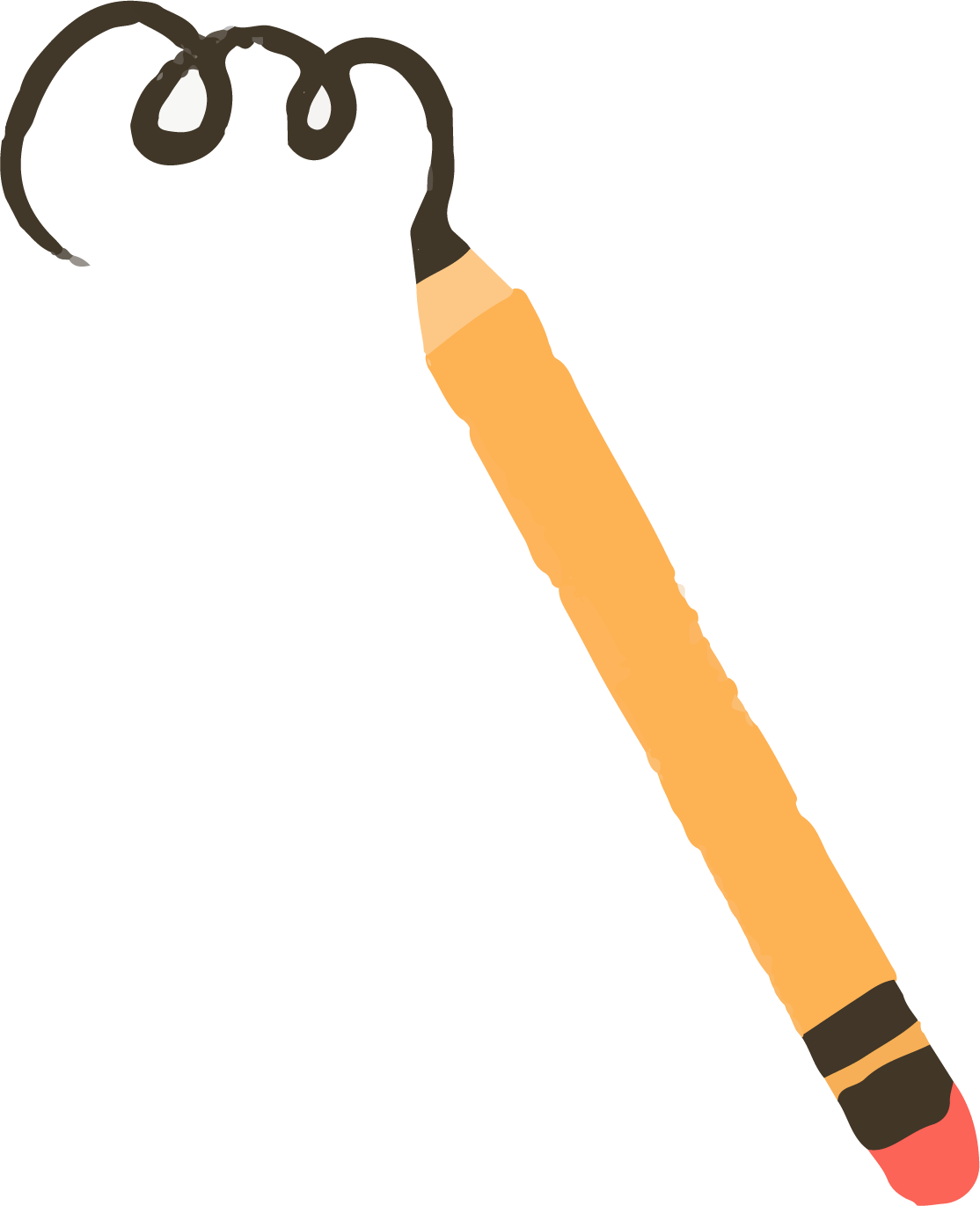 I. Yêu cầu của kiểu bài
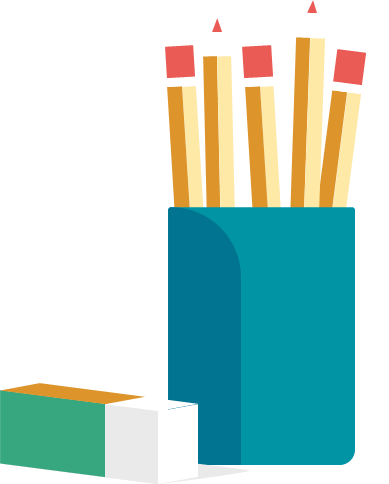 Em hãy cho biết khi viết một bài văn nghị luận về một vấn đề trong đời sống (trình bày ý kiến tán thành) cần đảm bảo những yêu cầu nào?
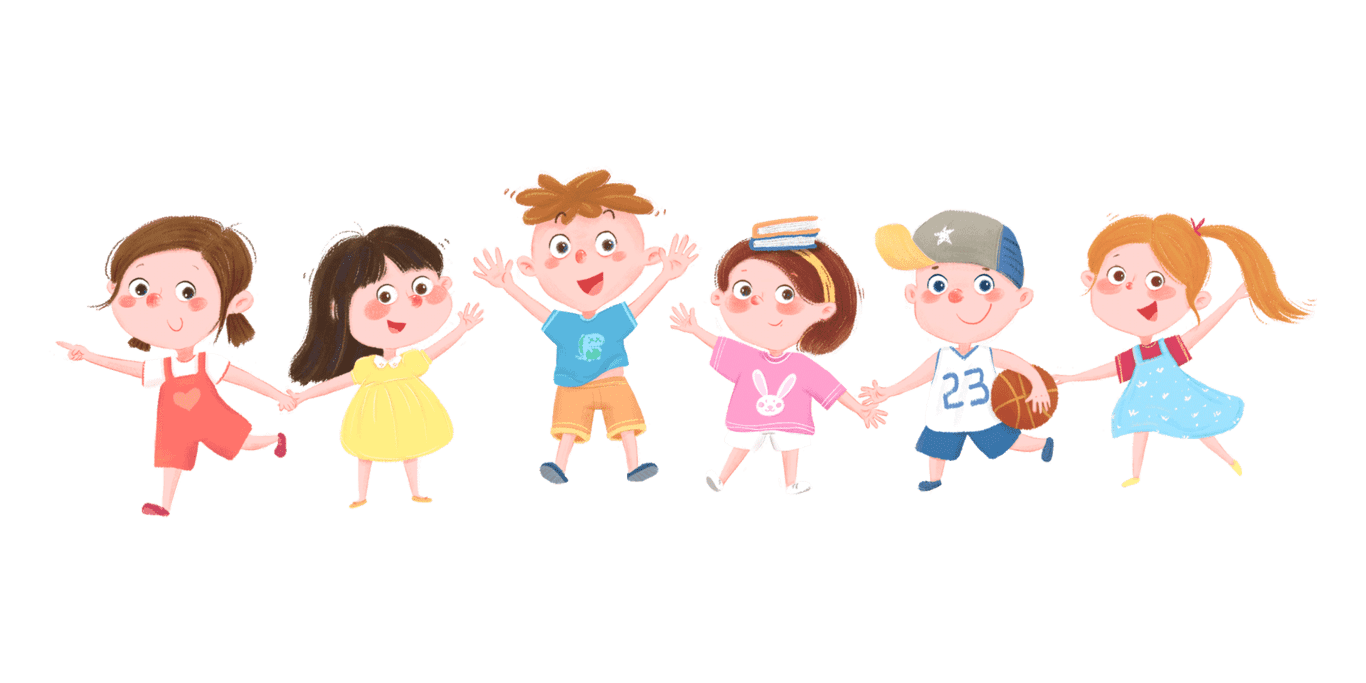 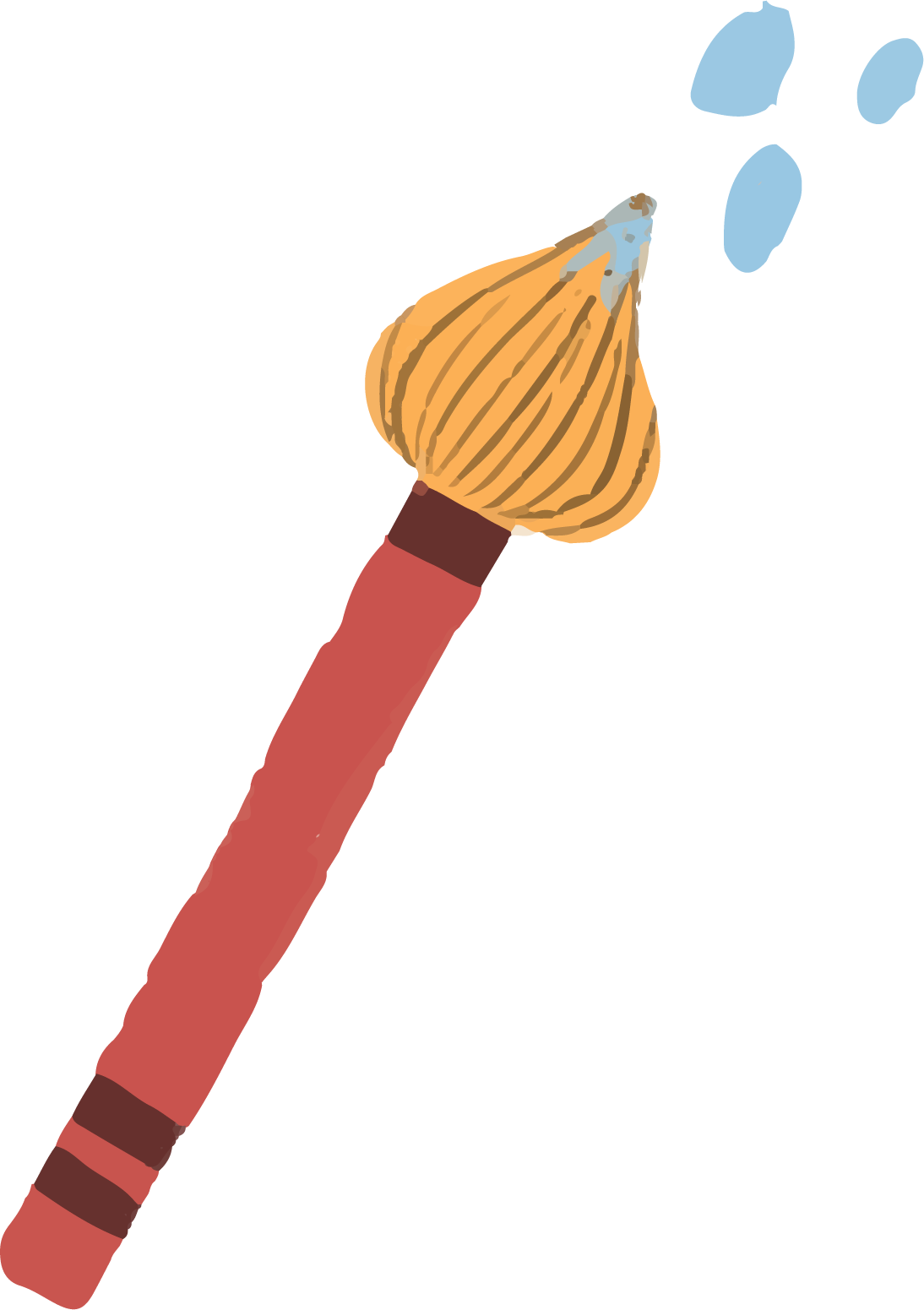 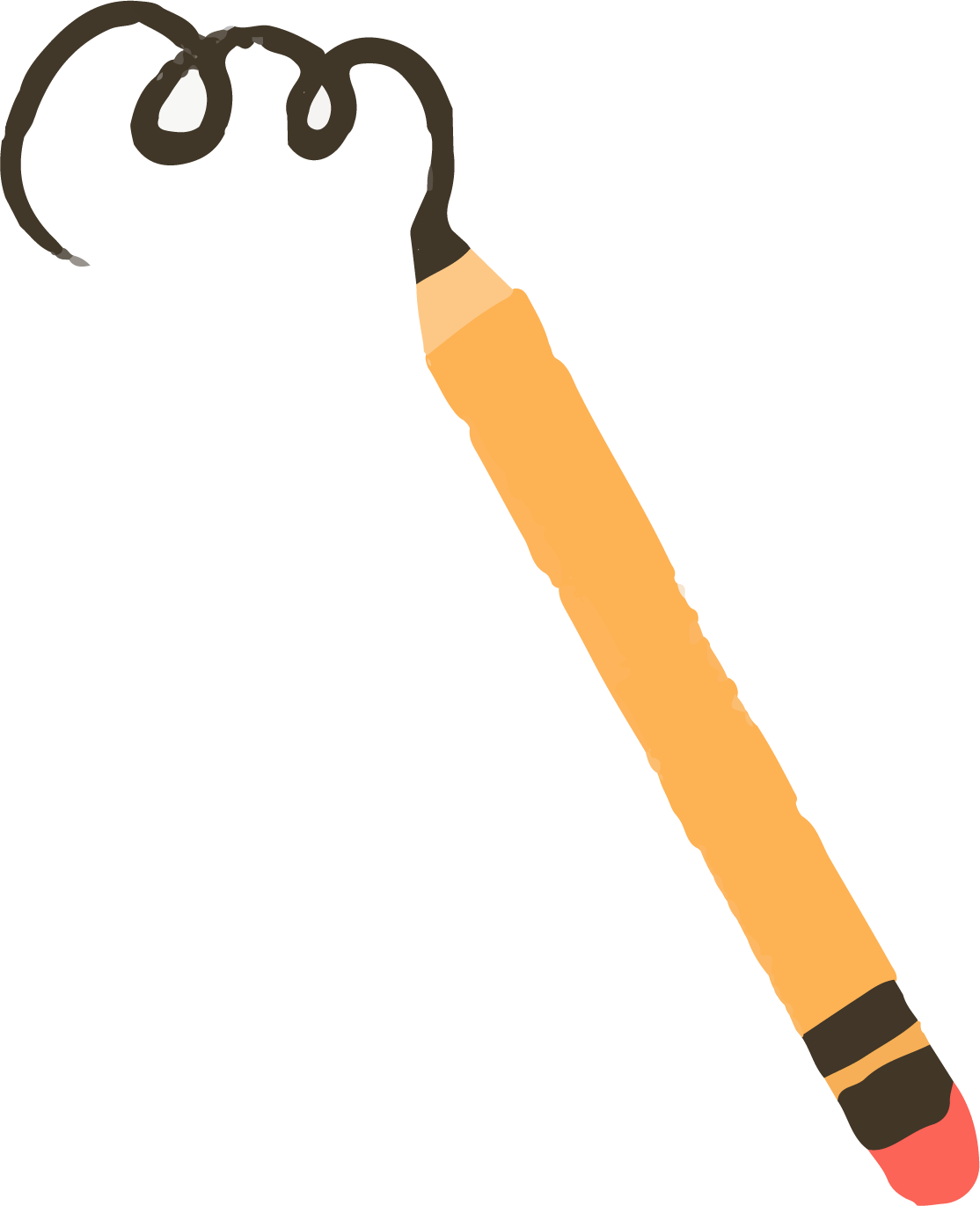 I. Tìm hiểu yêu cầu của kiểu bài
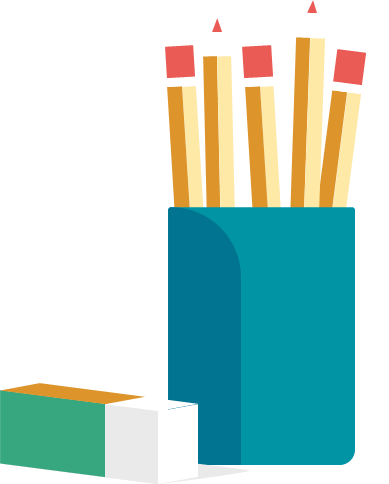 Nêu được vấn đề và ý kiến cần bàn luận.
01
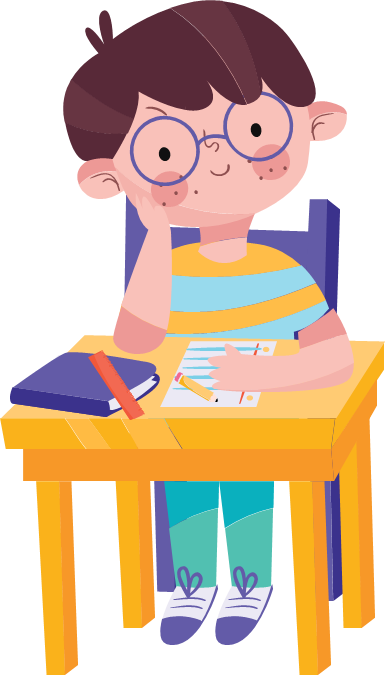 Trình bày được sự tán thành đối với ý kiến cần bàn luận.
02
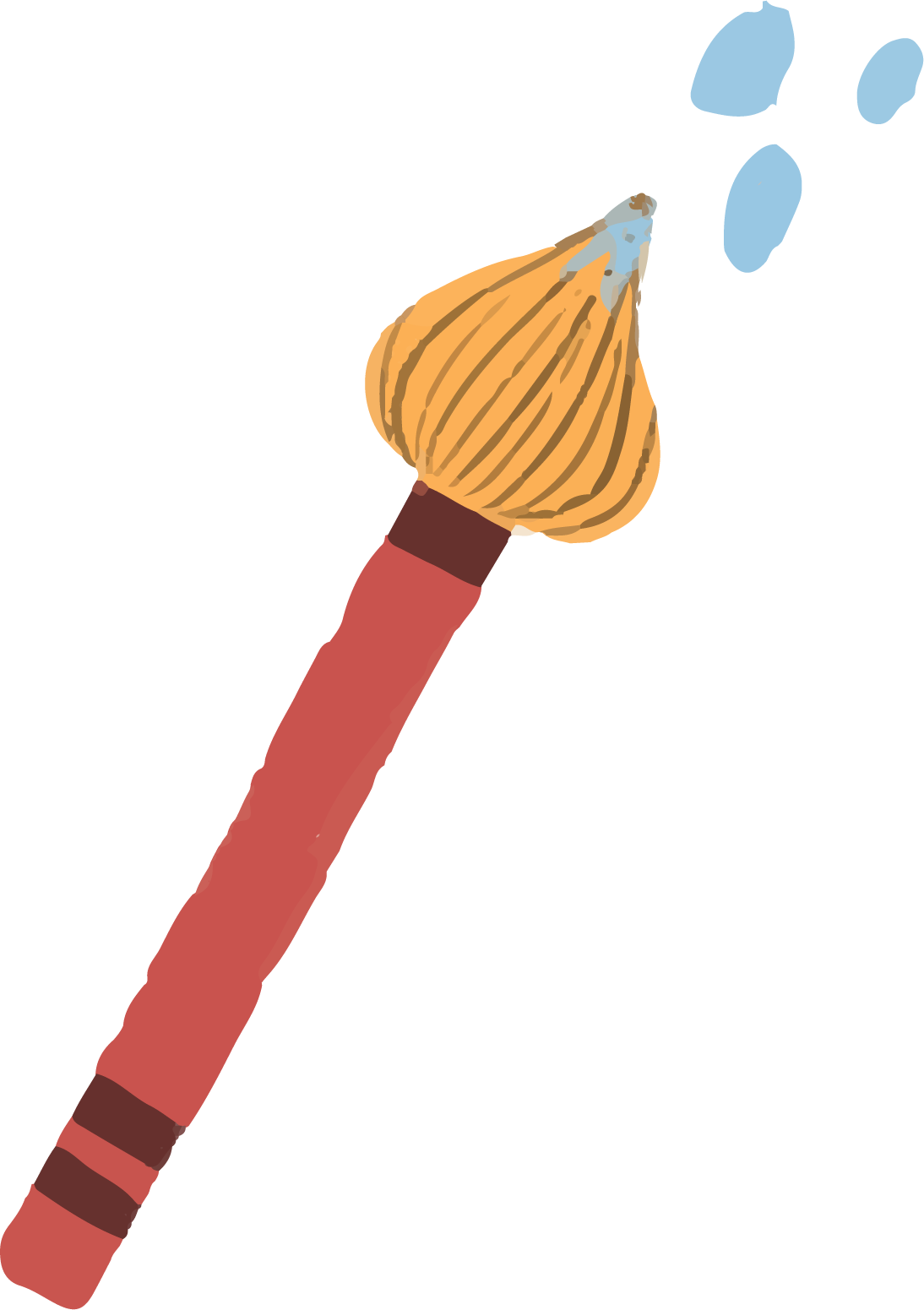 Đưa ra được những lí lẽ rõ ràng và bằng chứng đa dạng để chứng tỏ sự tán thành là có căn cứ.
03
II
Đọc và phân tích bài viết tham khảo
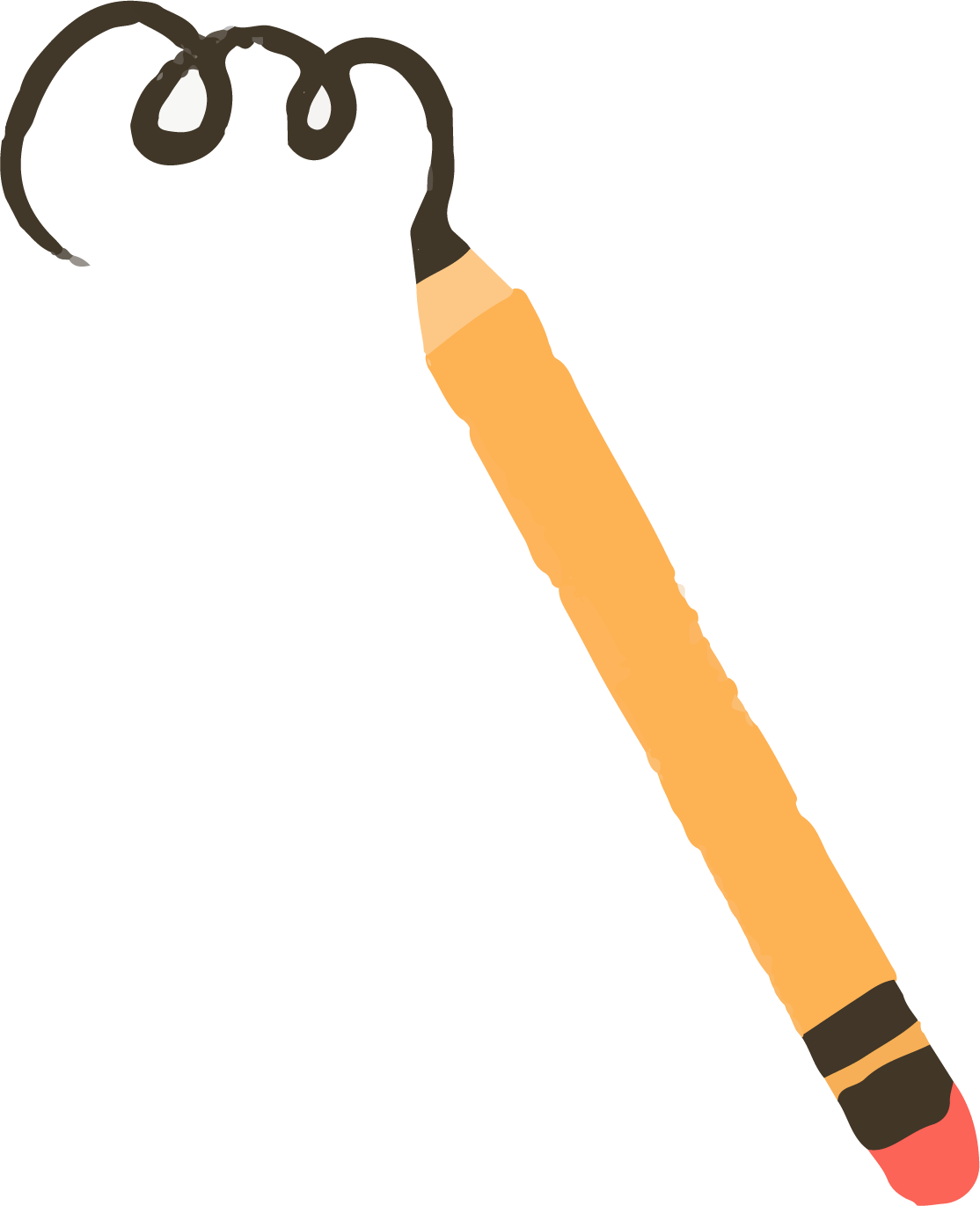 II. Đọc và phân tích bài viết tham khảo
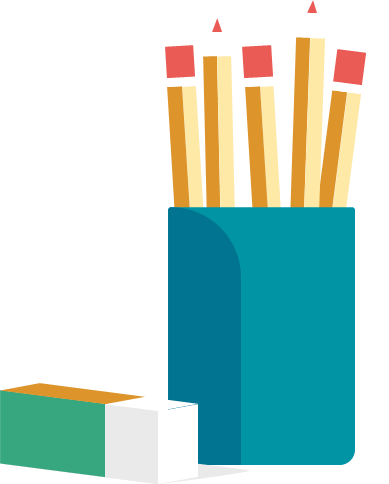 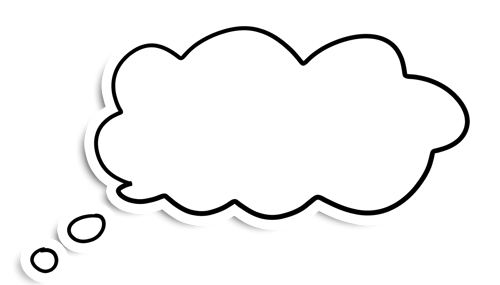 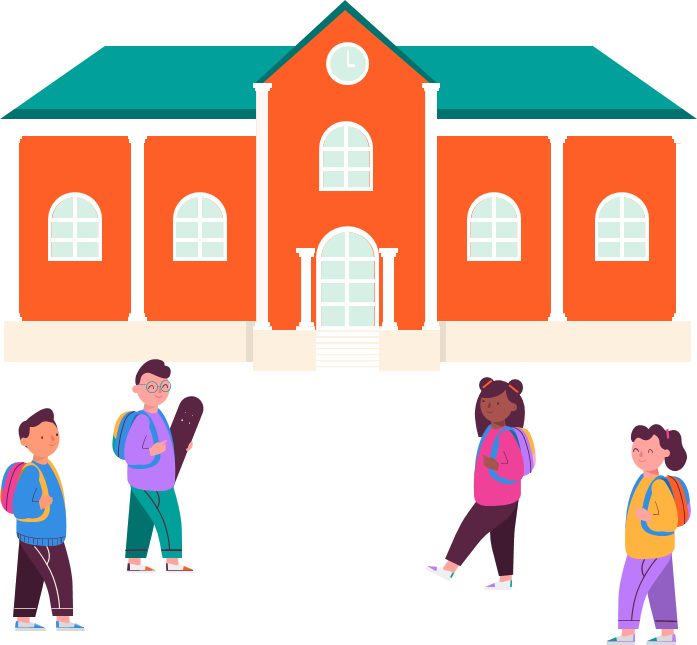 Văn bản:  
Trường học đầu tiên
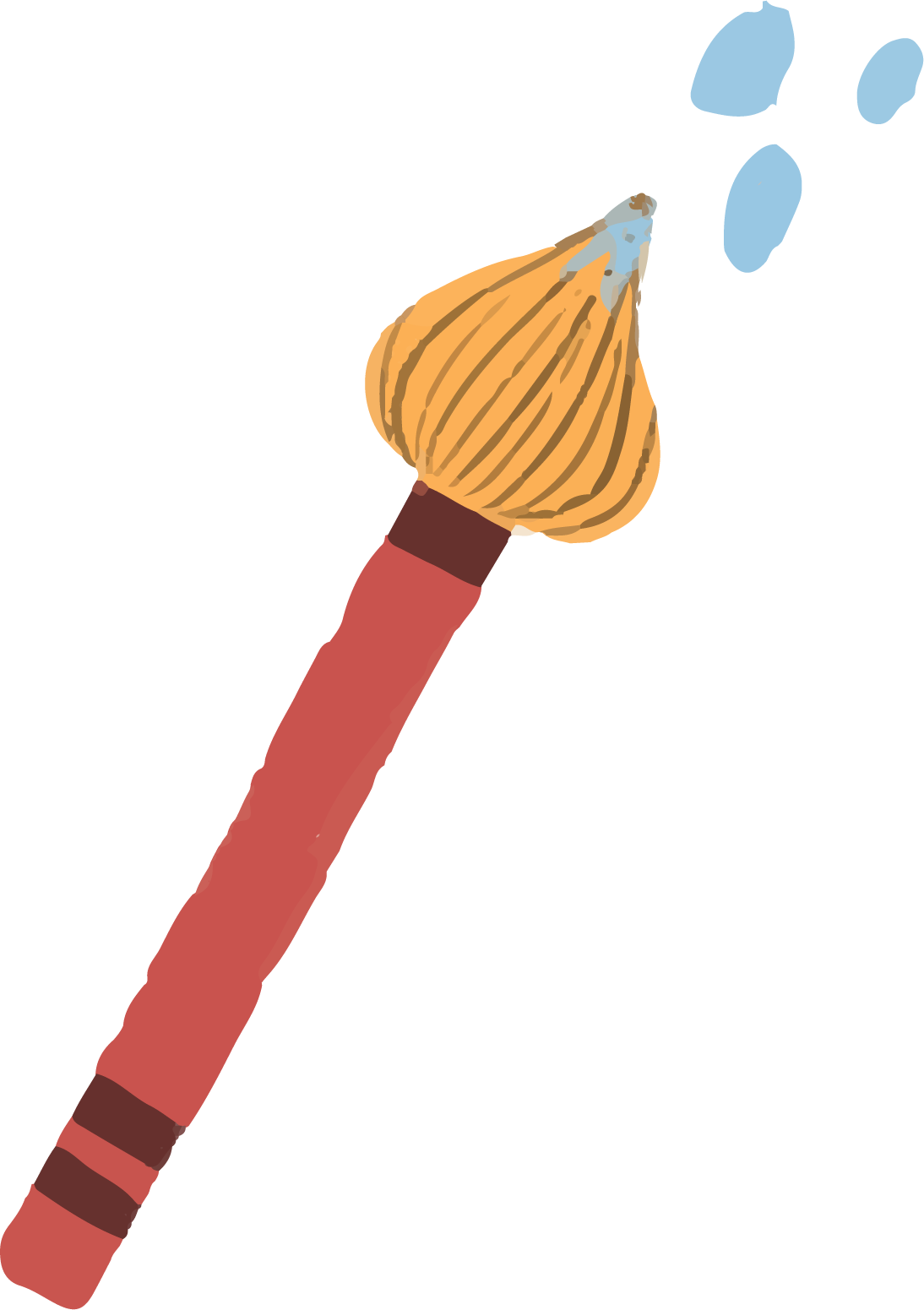 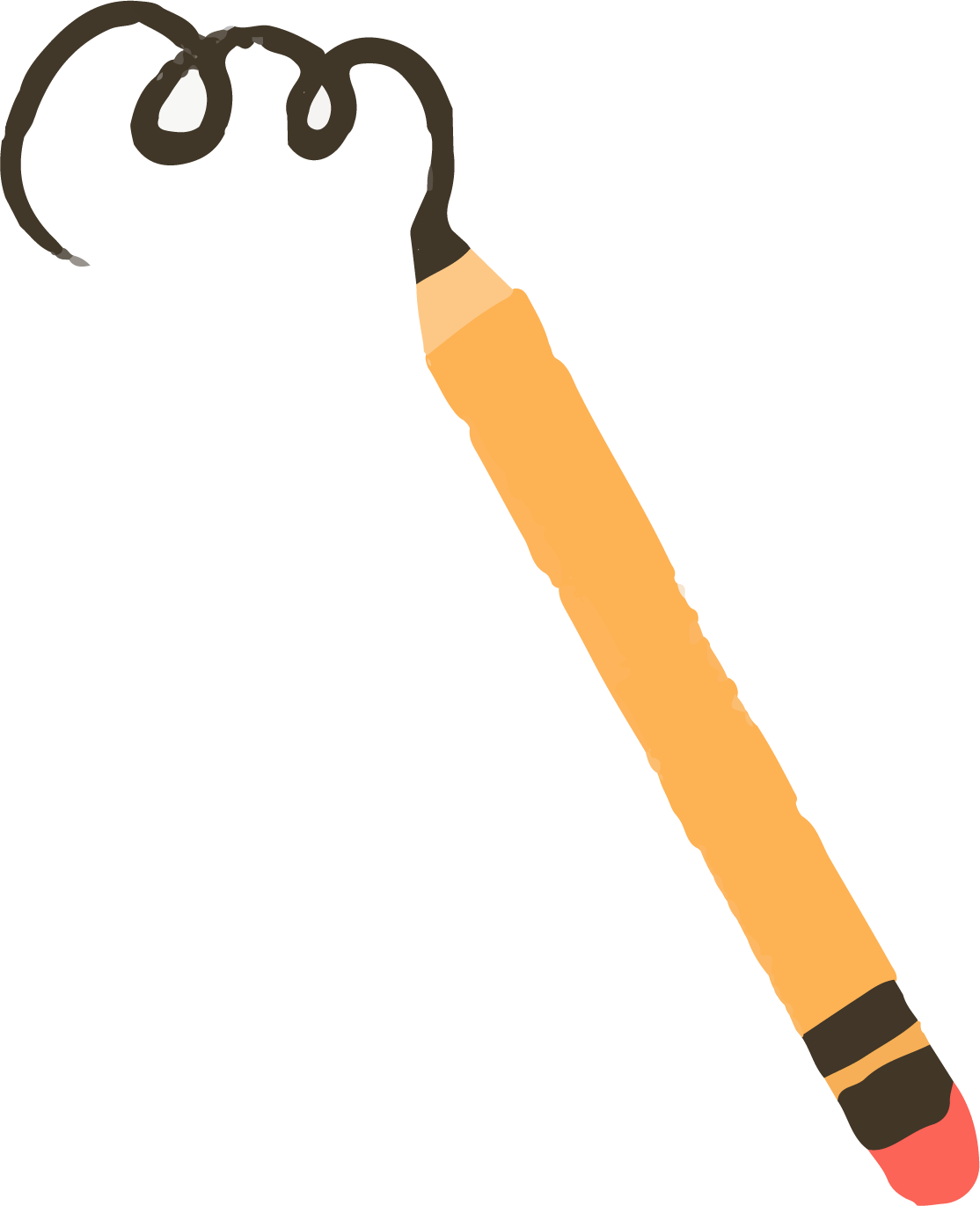 II. Đọc và phân tích bài viết tham khảo
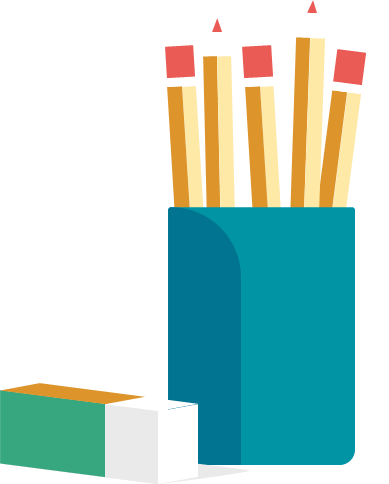 Gv phát phiếu học tập số 1 để Hs phân tích bài viết tham khảo
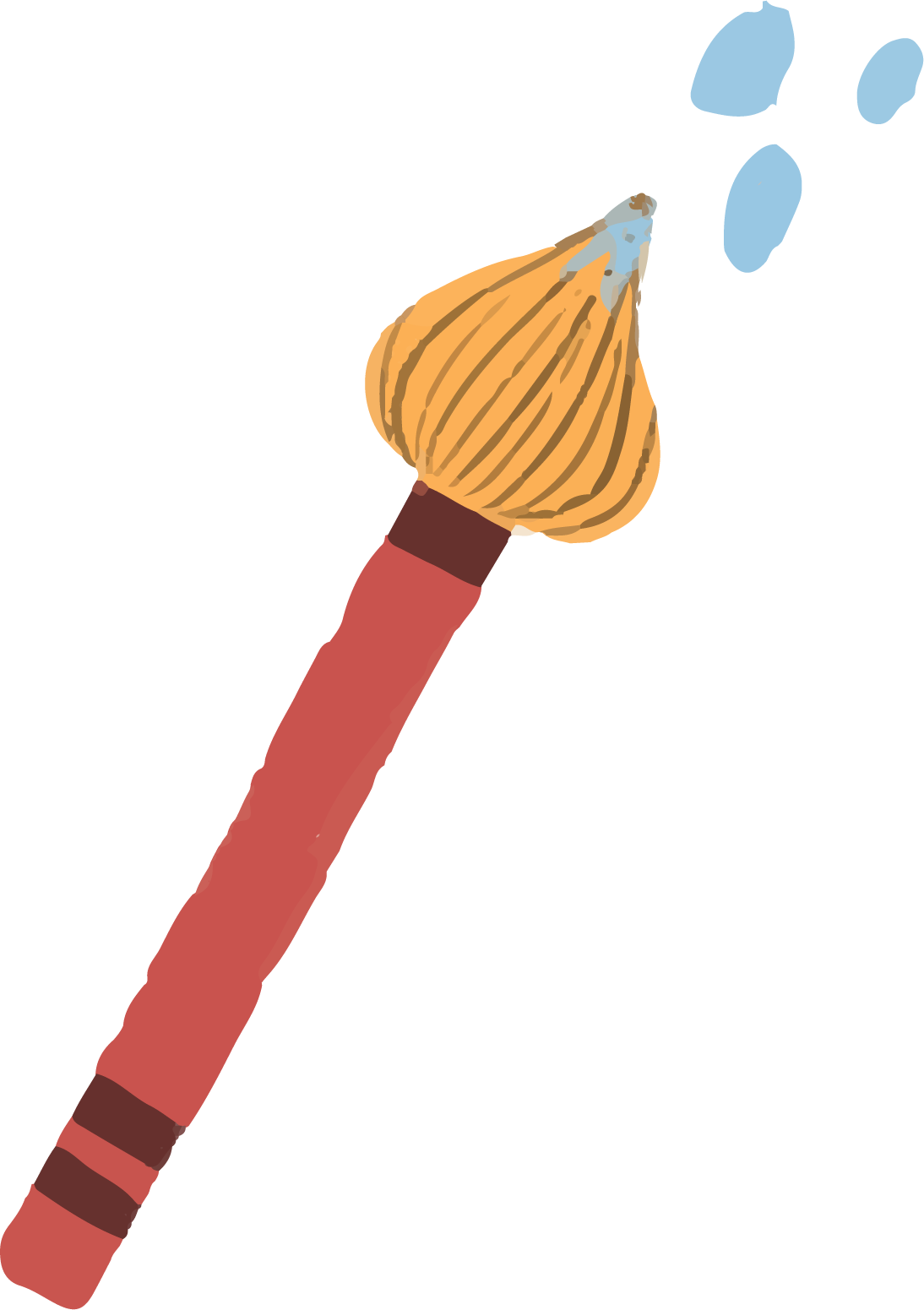 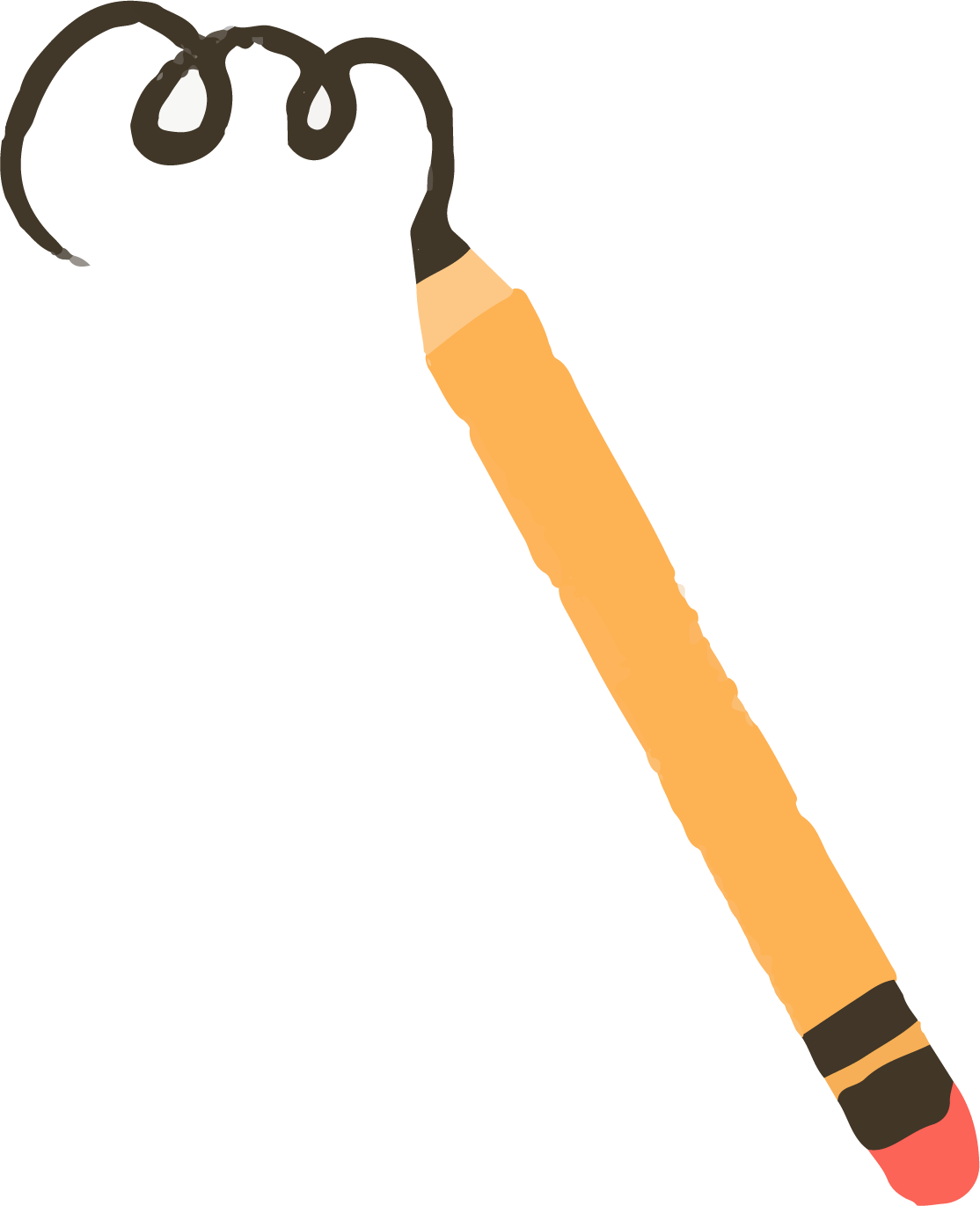 II. Đọc và phân tích bài viết tham khảo
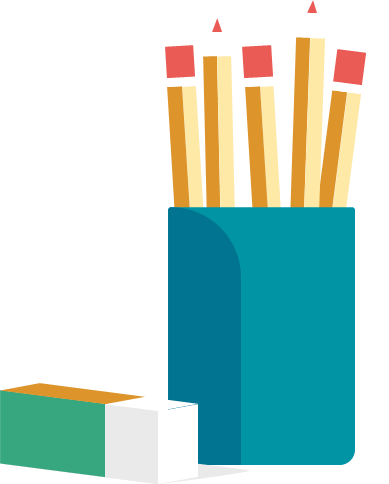 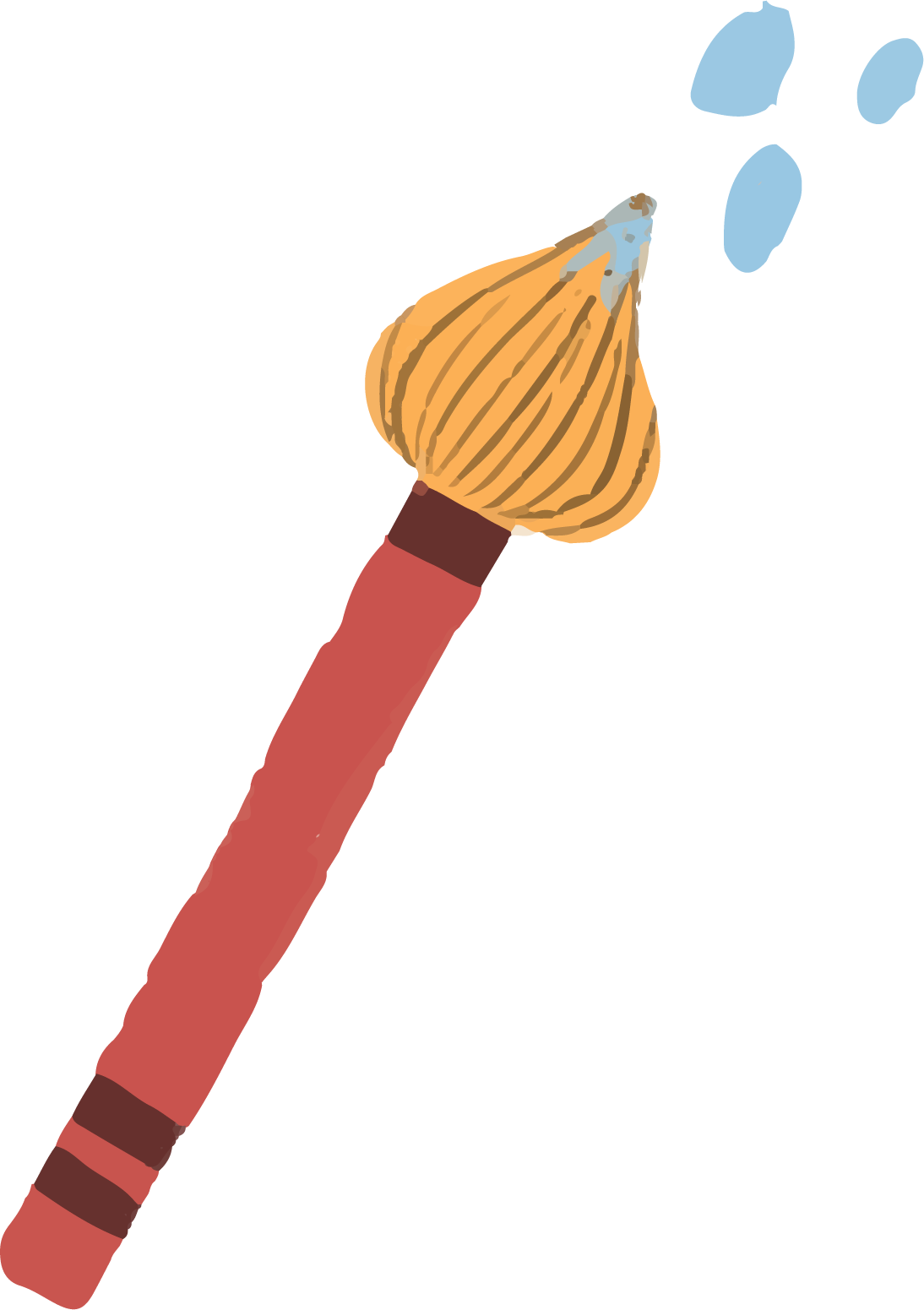 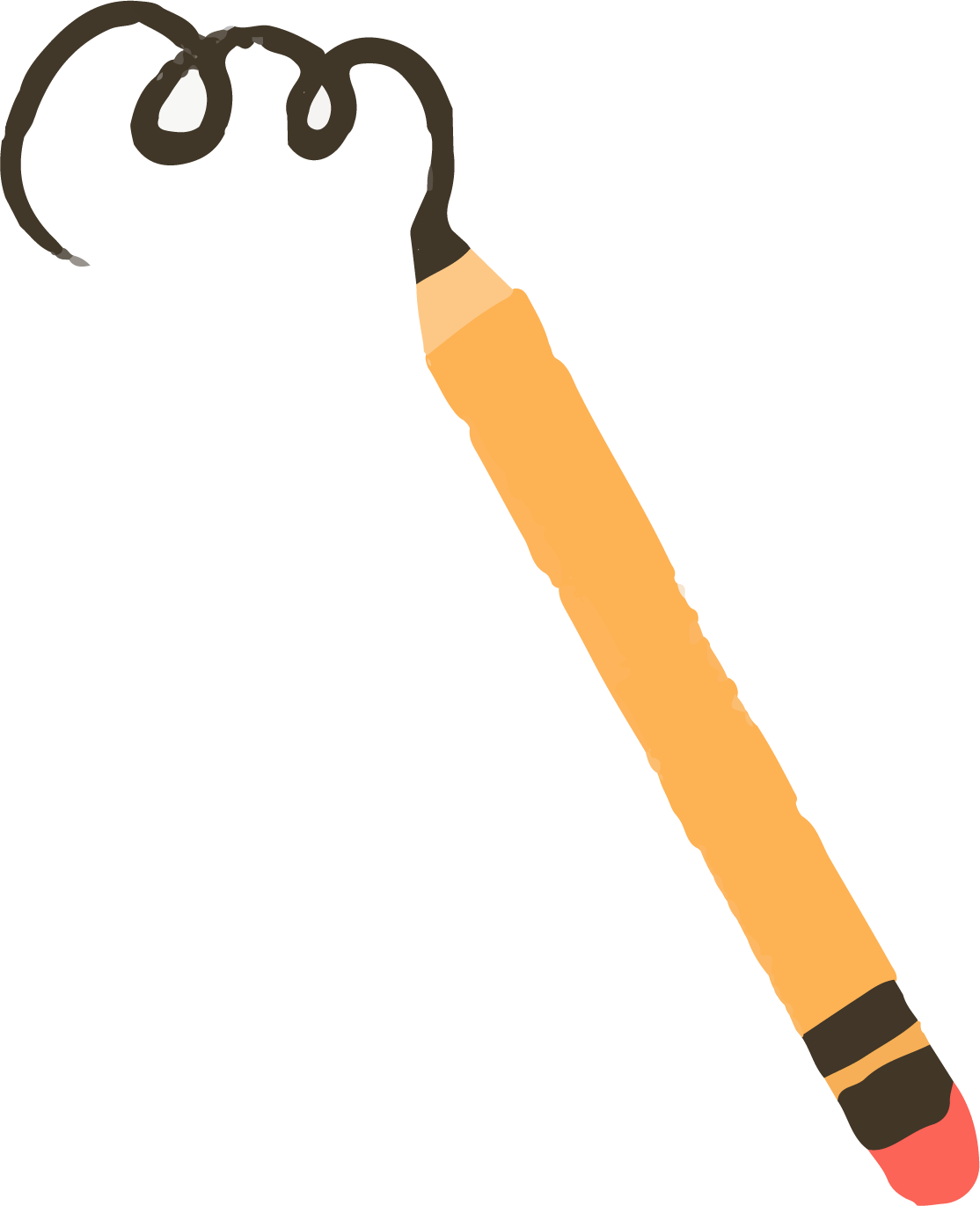 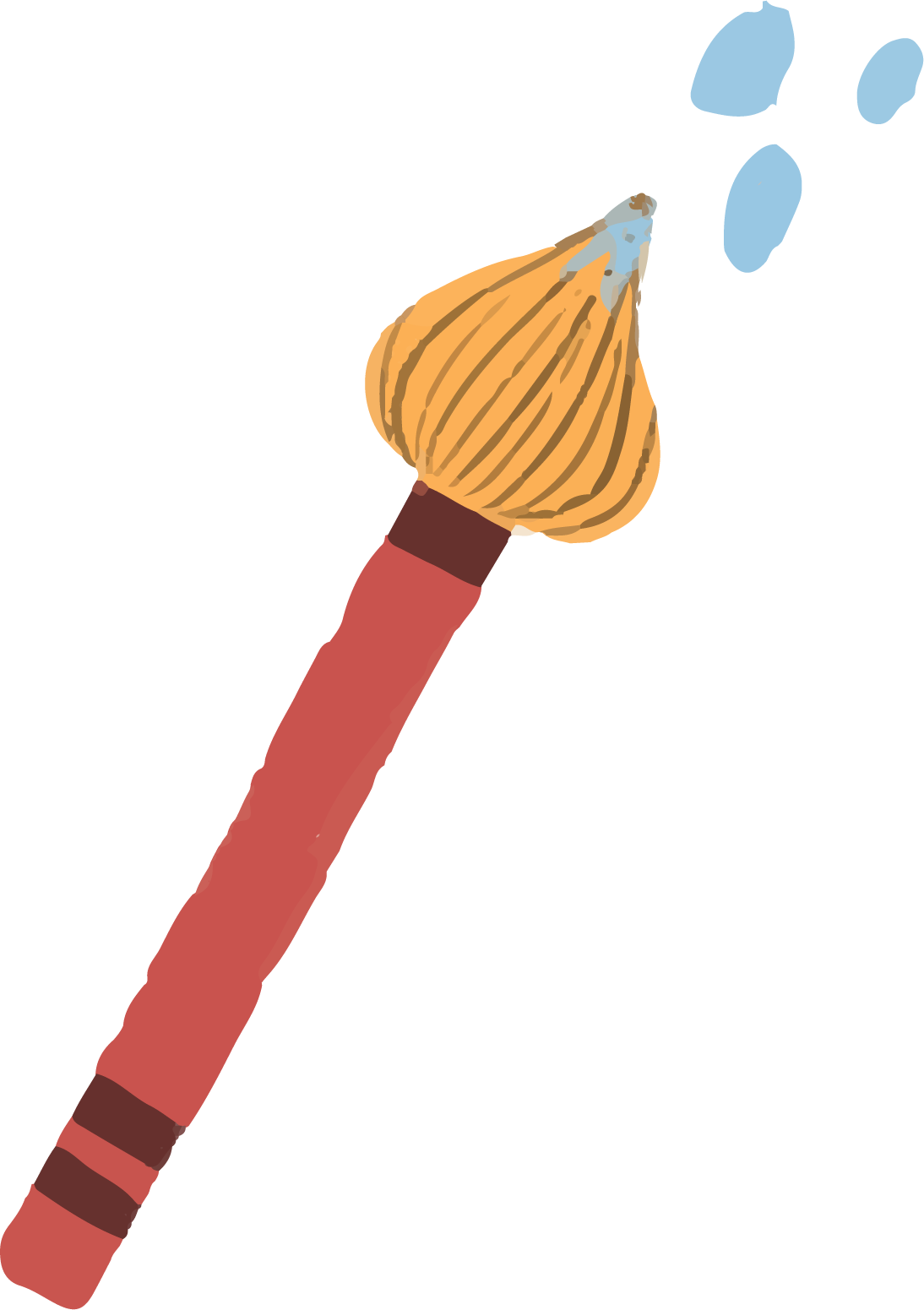 III
Thực hành viết theo các bước
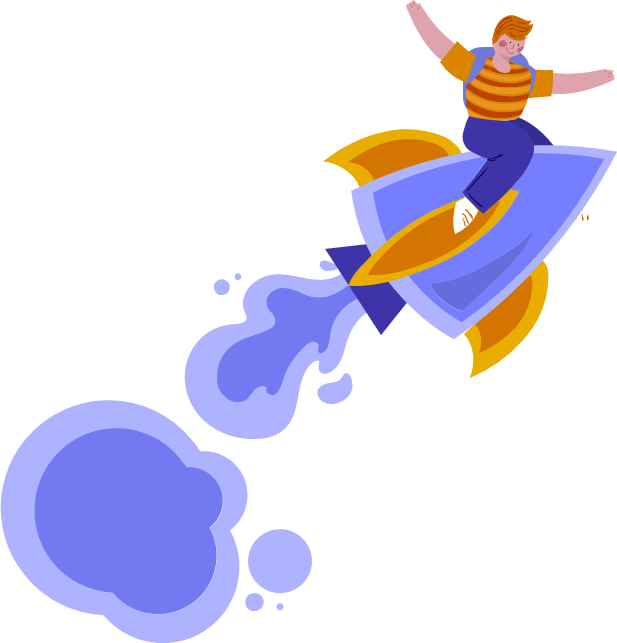 01
Trước khi viết
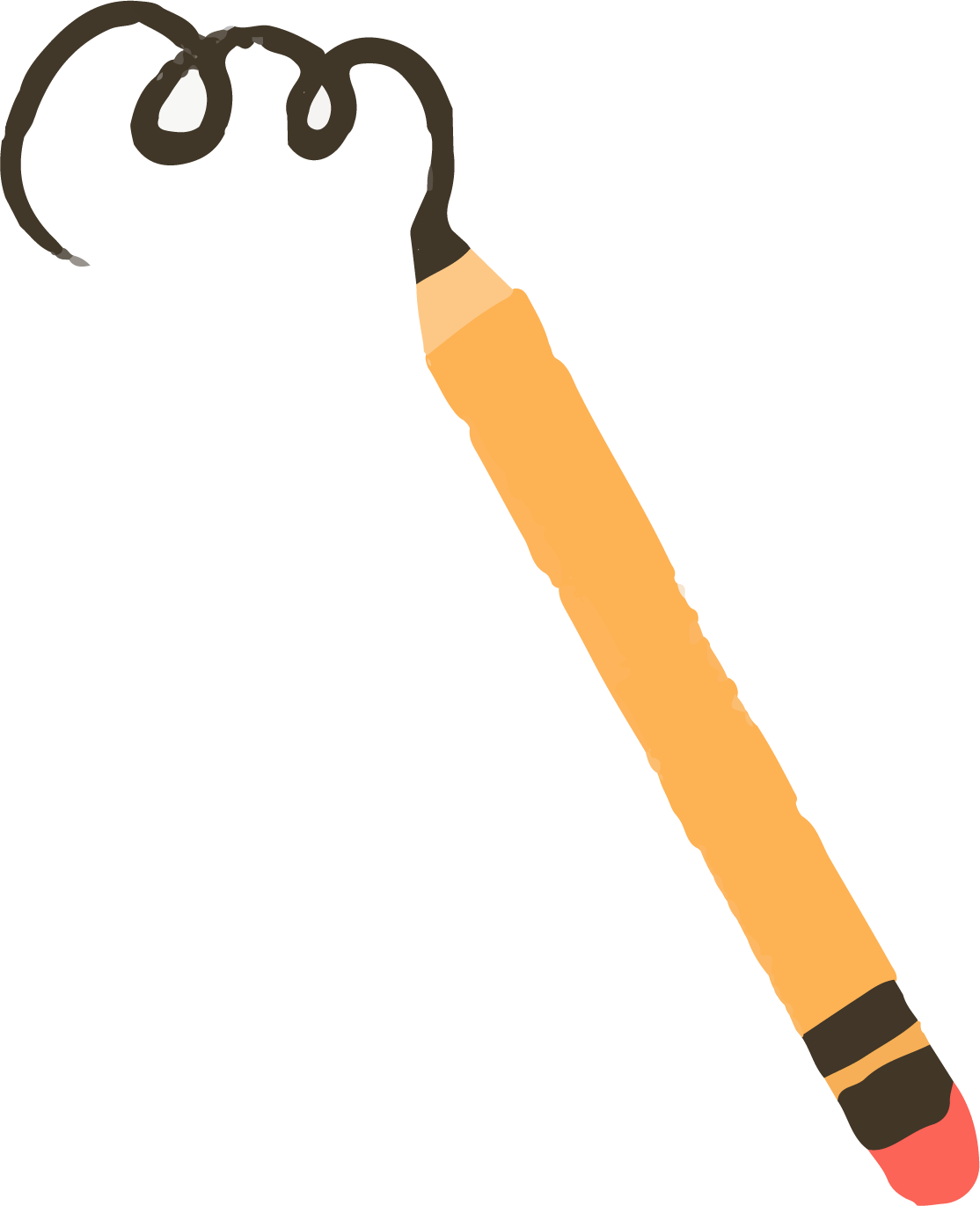 a. Lựa chọn đề tài
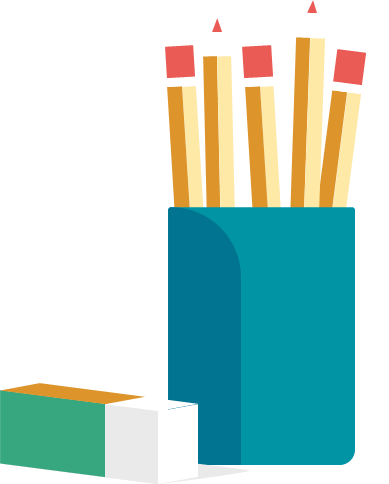 Đề tài được chọn phải thoả mãn các điều kiện: phải là vấn để mình thực sự quan tâm và hiểu biết, có những ý kiến khác nhau khi nhìn nhận, đánh giá; có thể xác định thái độ dứt khoát đối với vấn đề đó.
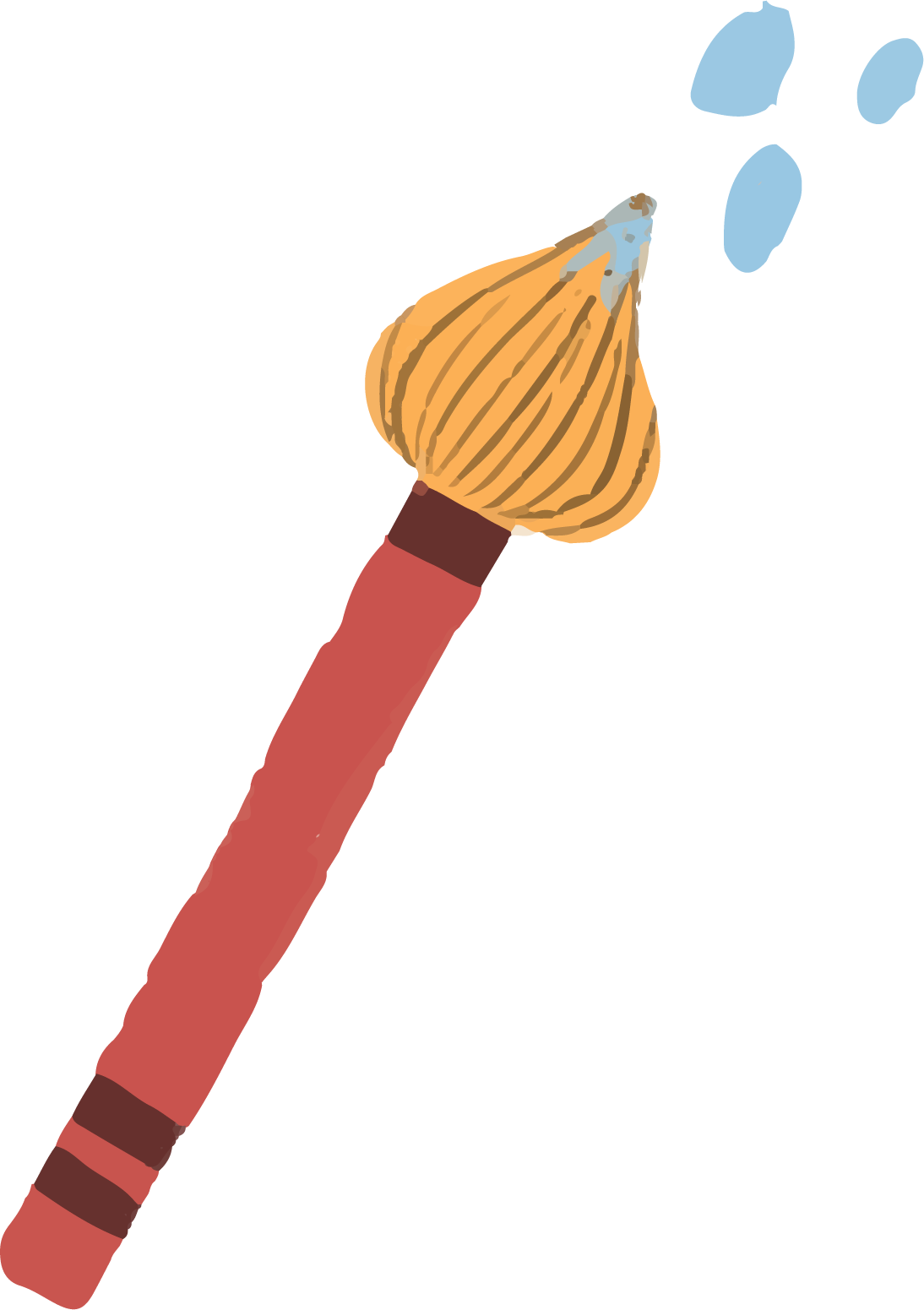 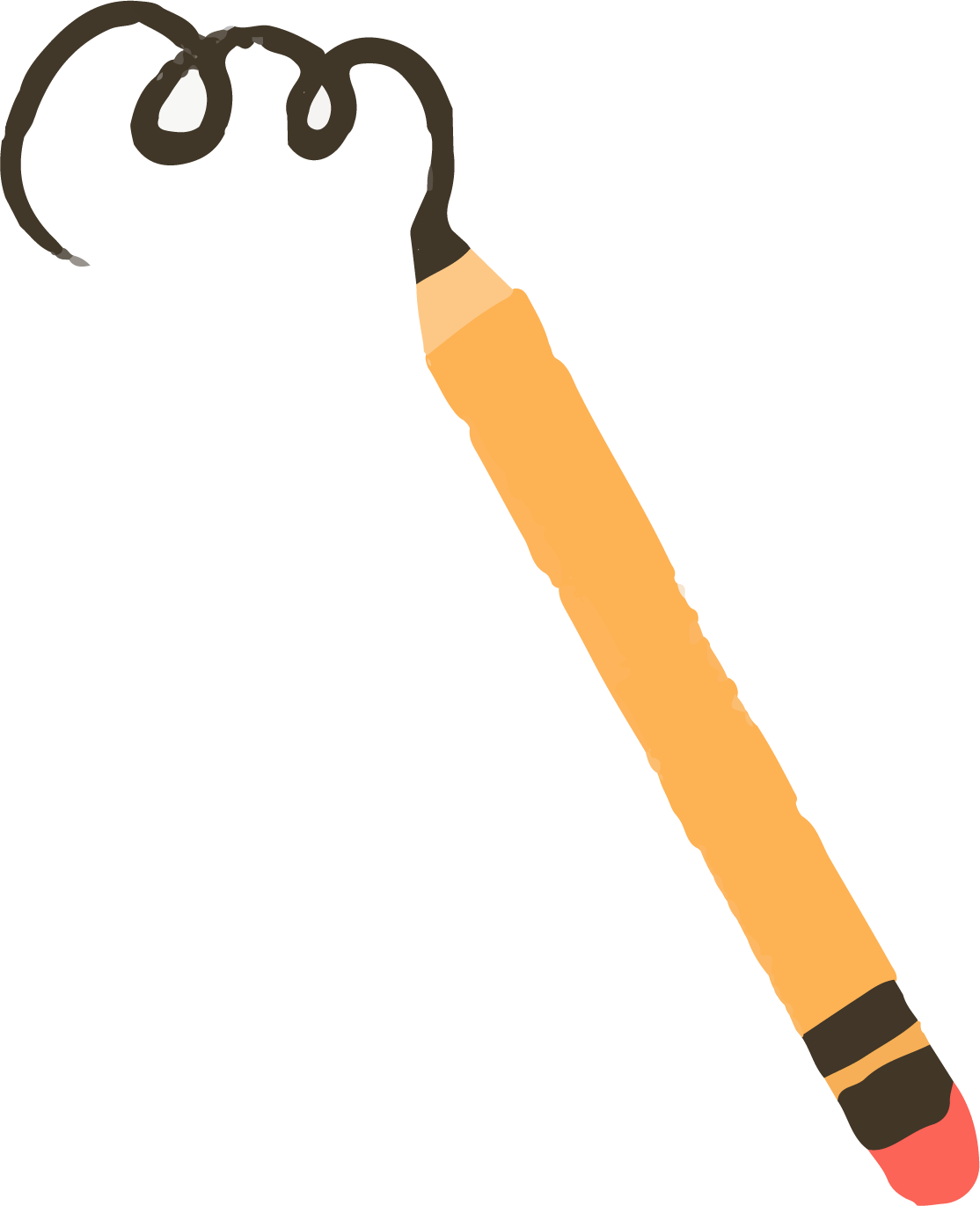 a. Lựa chọn đề tài
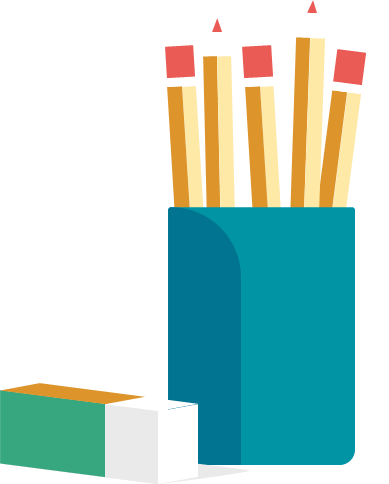 Ví dụ: 
- Học đại học- nên hay không nên?
- Thành công và thất bại
- Ham mê trò chơi điện tử. 
- Đồ dùng bằng nhựa.
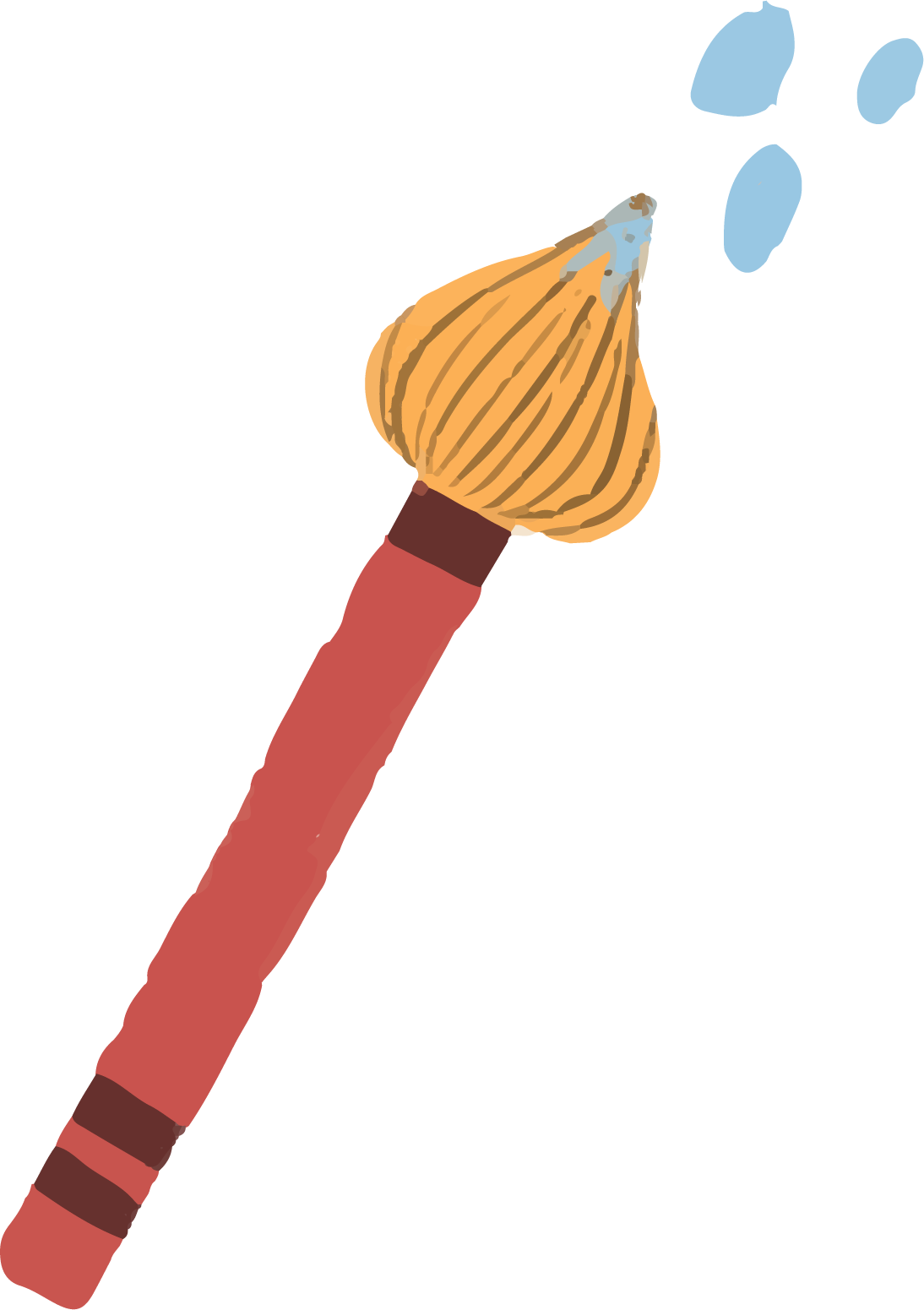 b. Tìm ý, lập dàn ý
b. Tìm ý, lập dàn ý
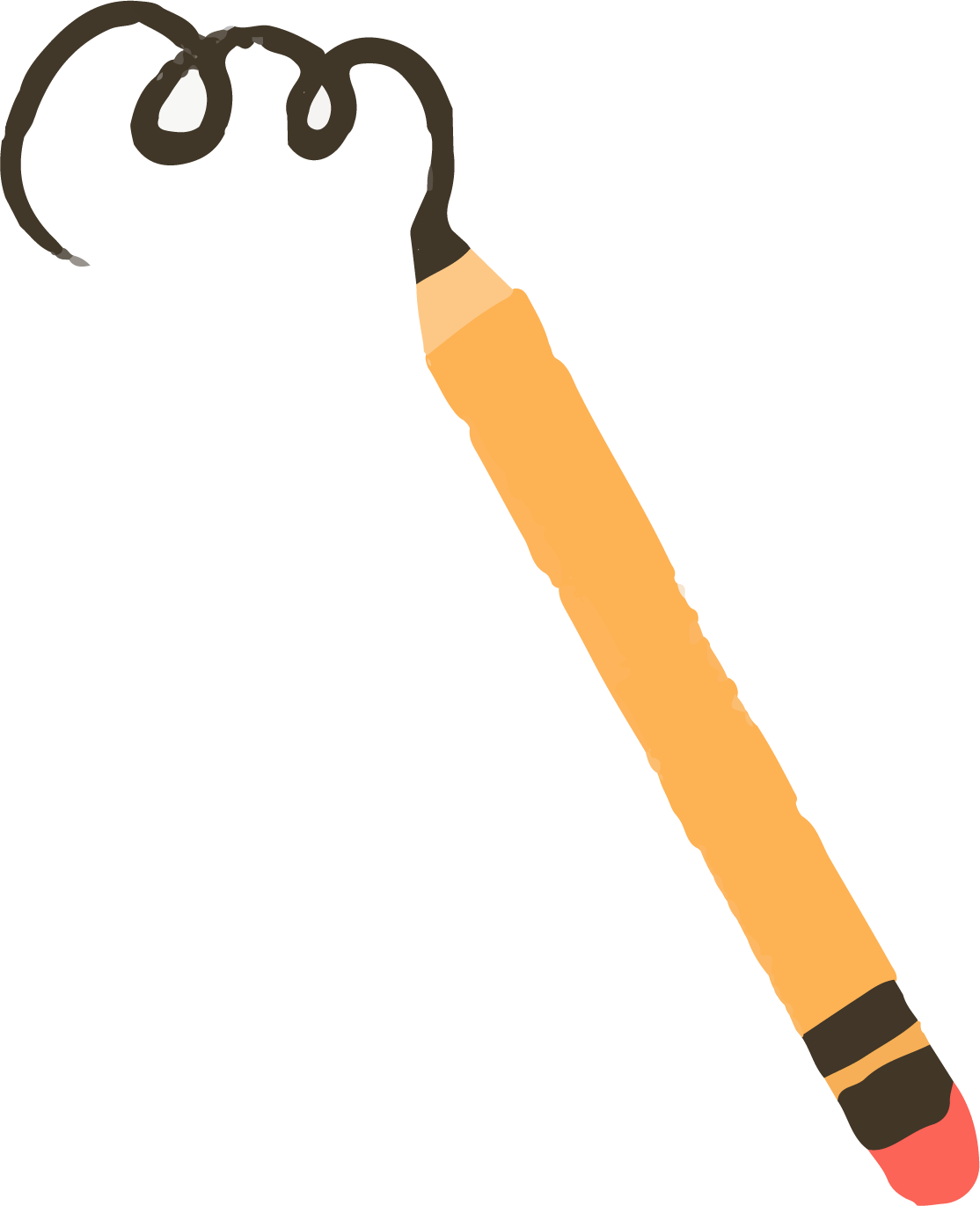 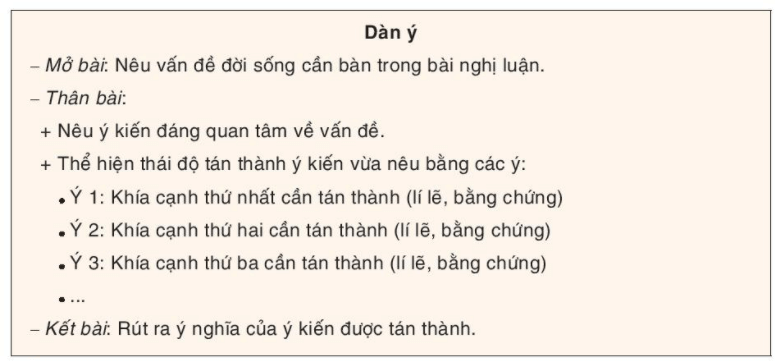 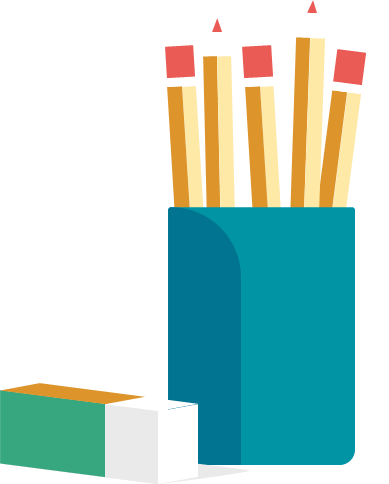 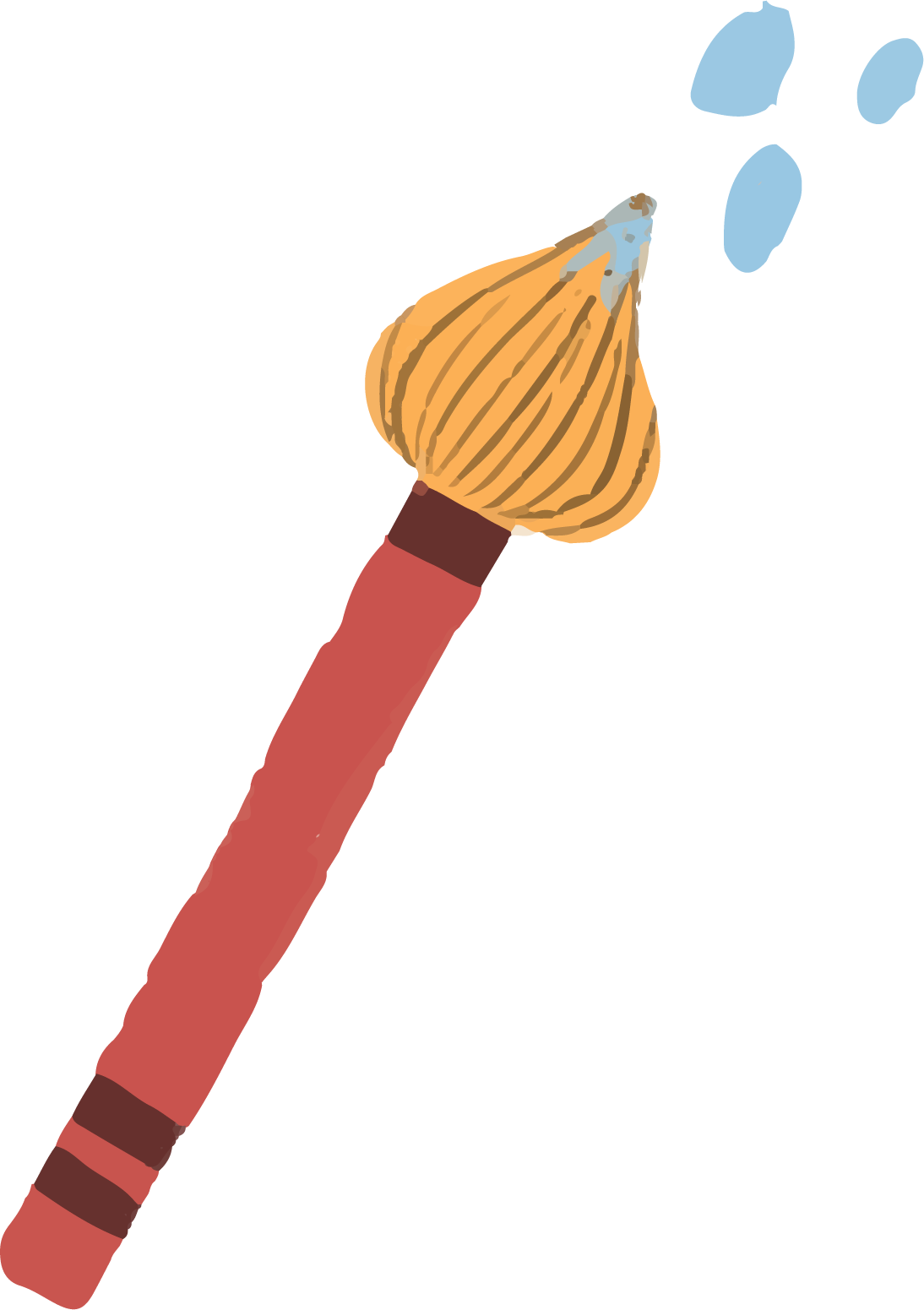 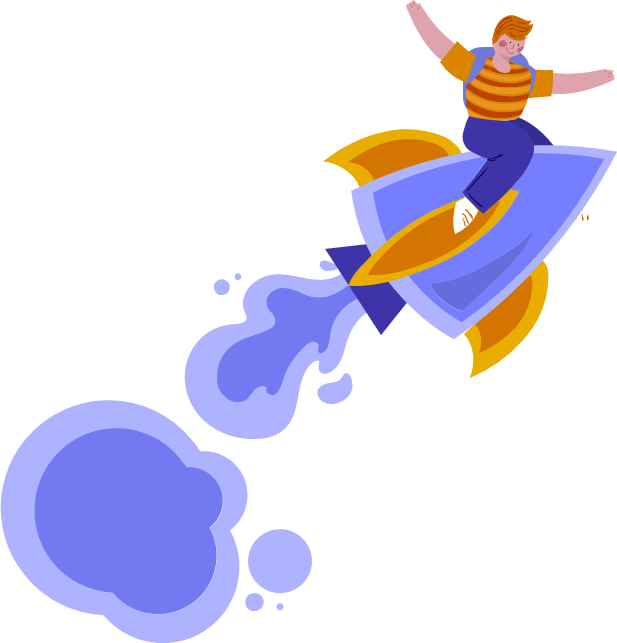 03
Viết bài
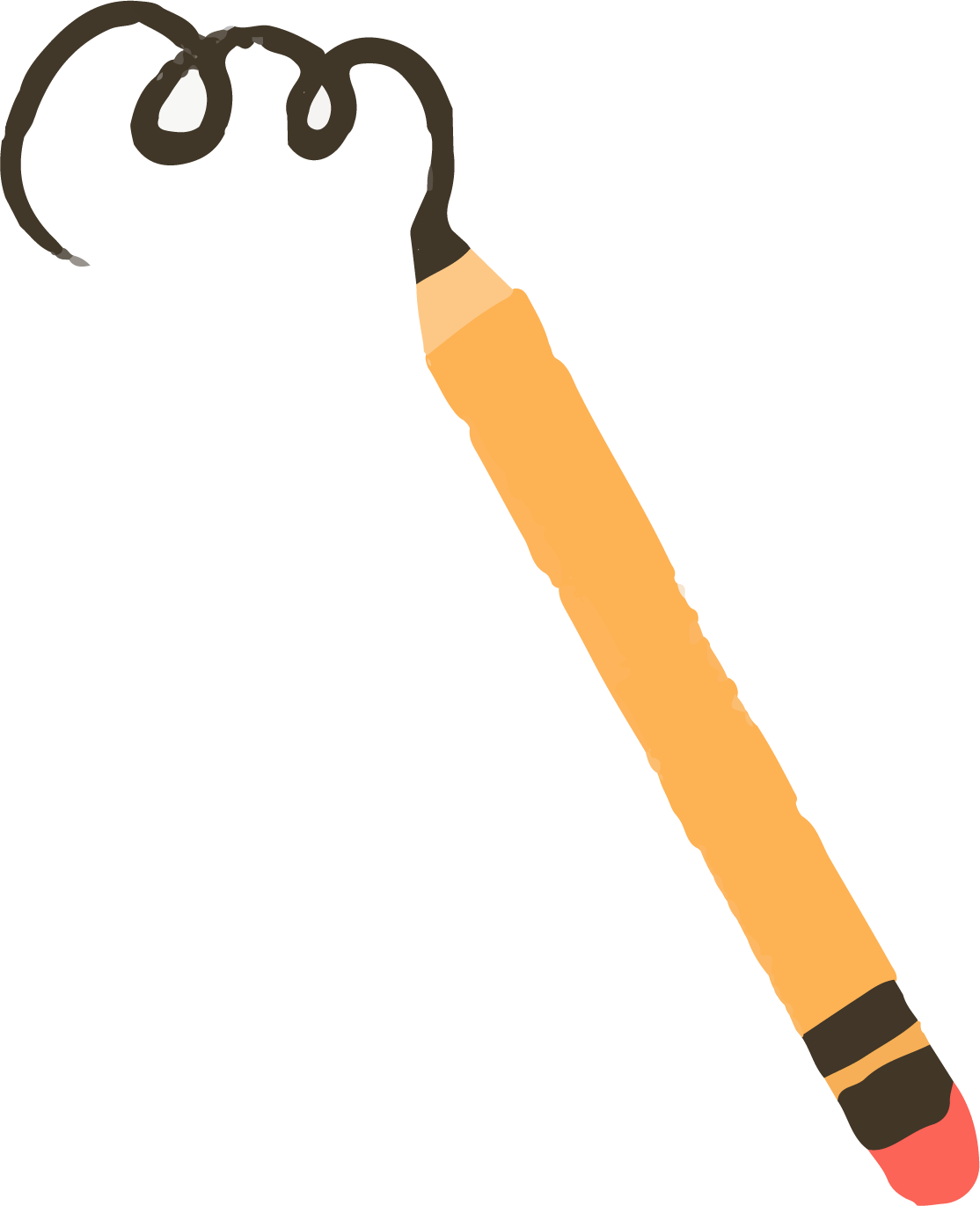 3. Viết bài
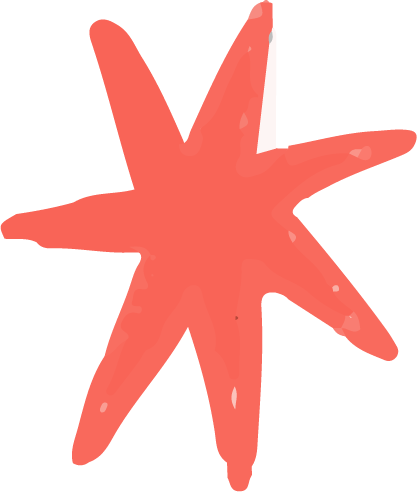 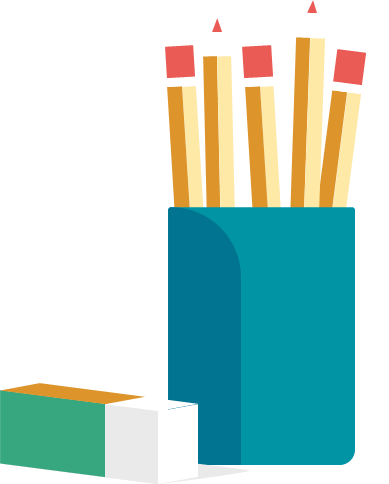 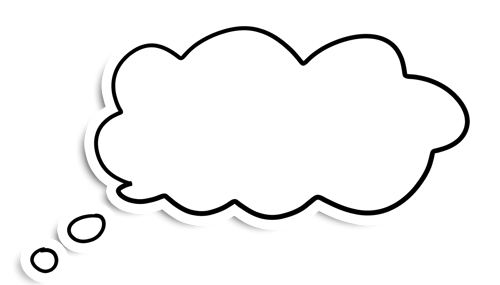 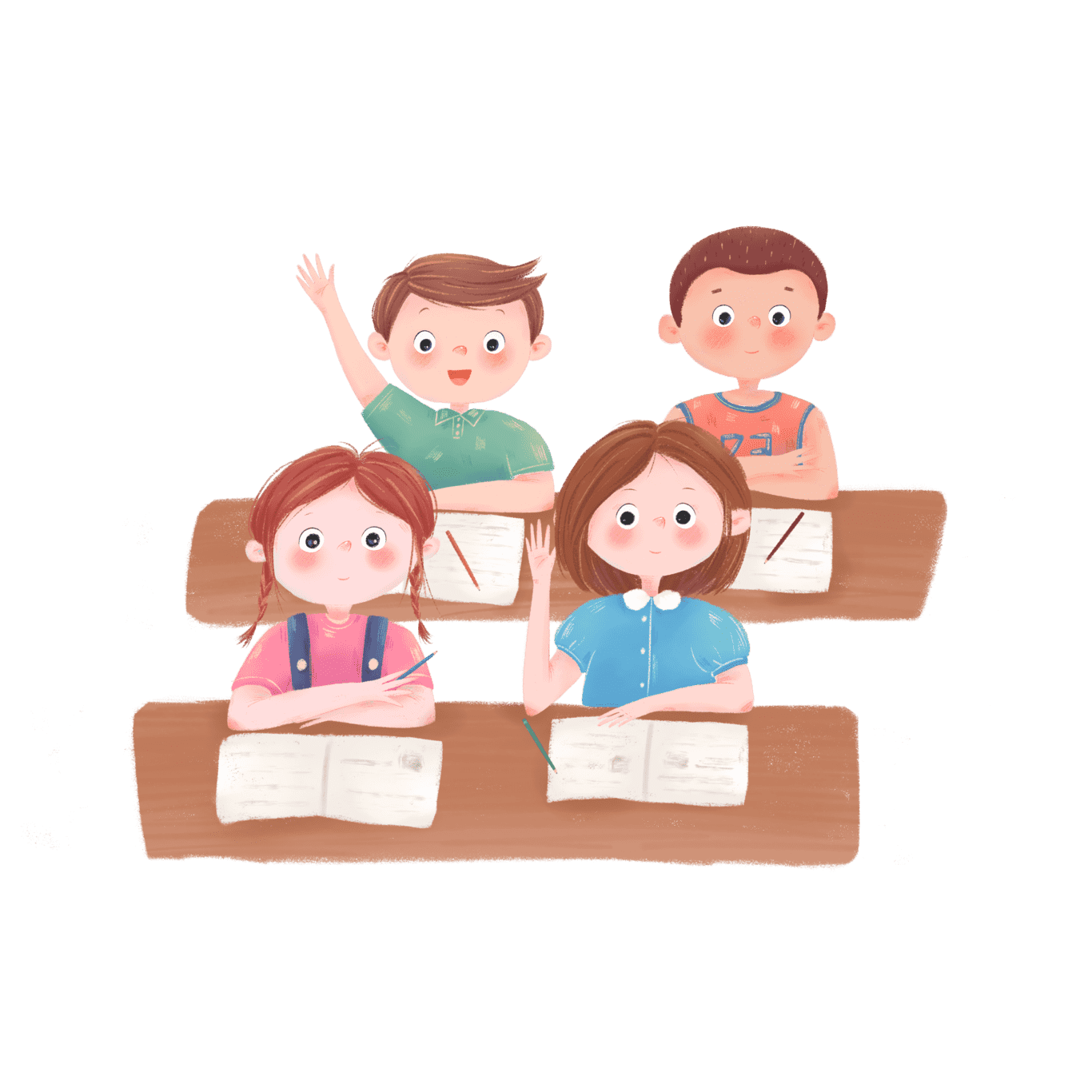 Triển khai các ý đã có trong dàn ý
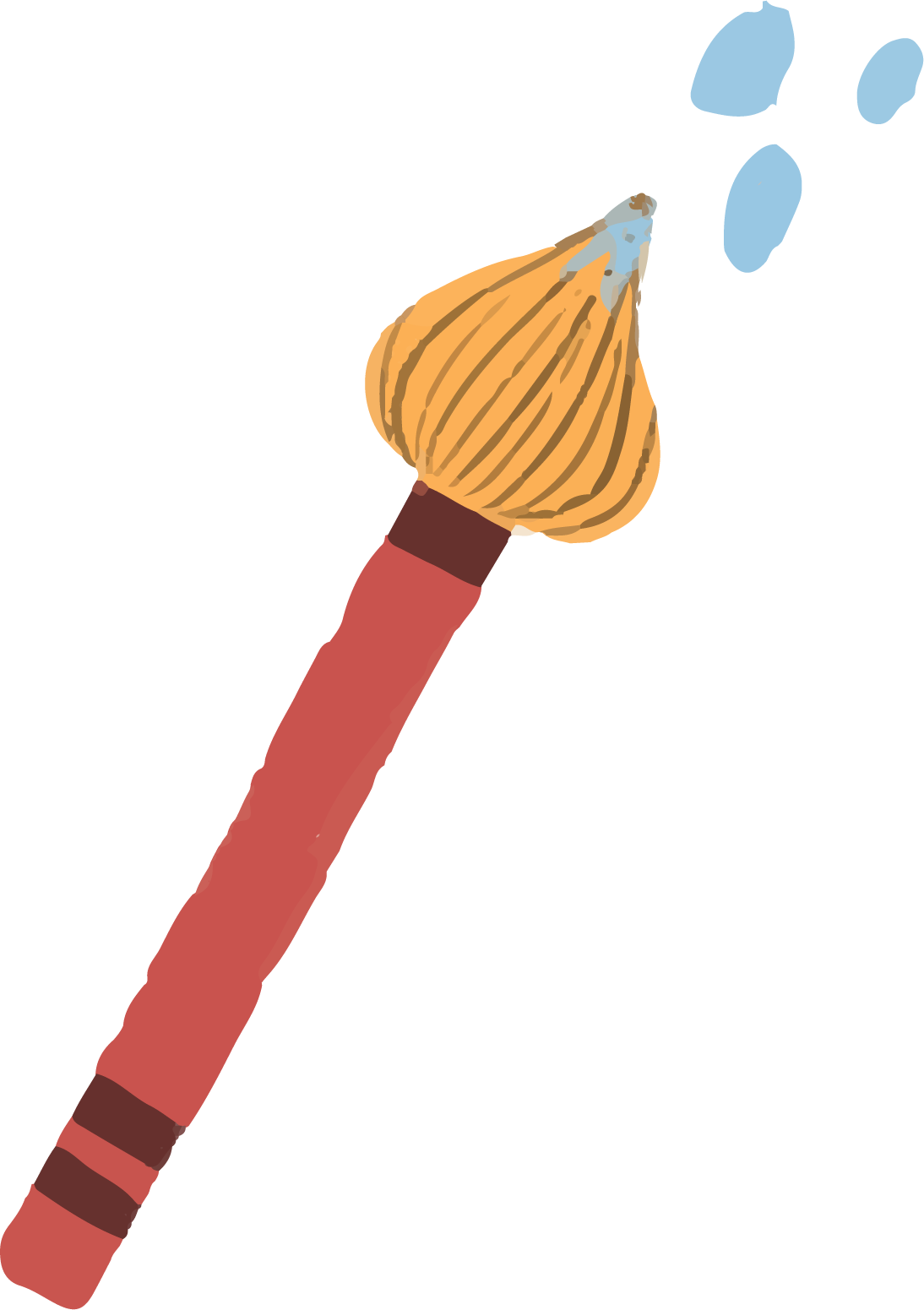 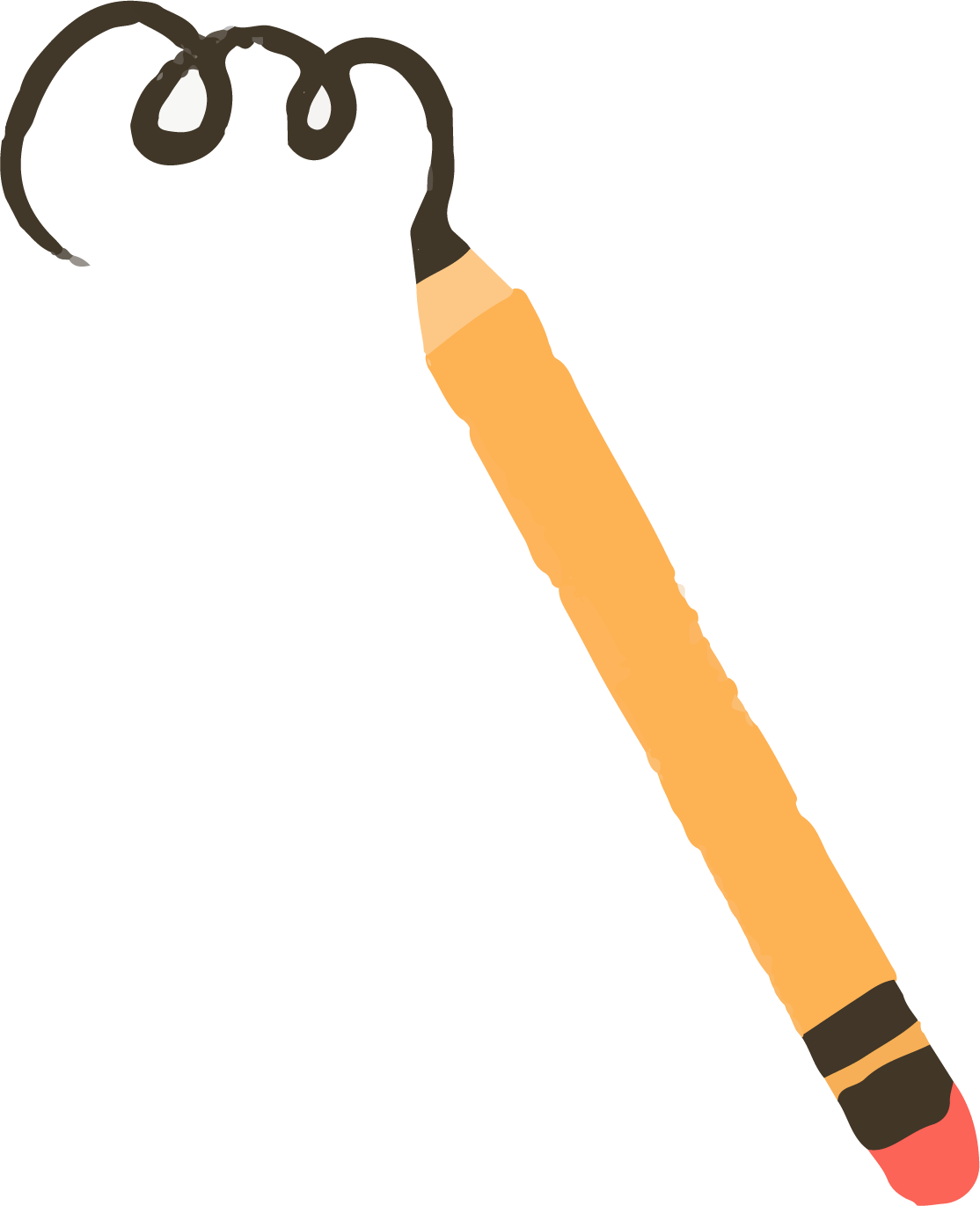 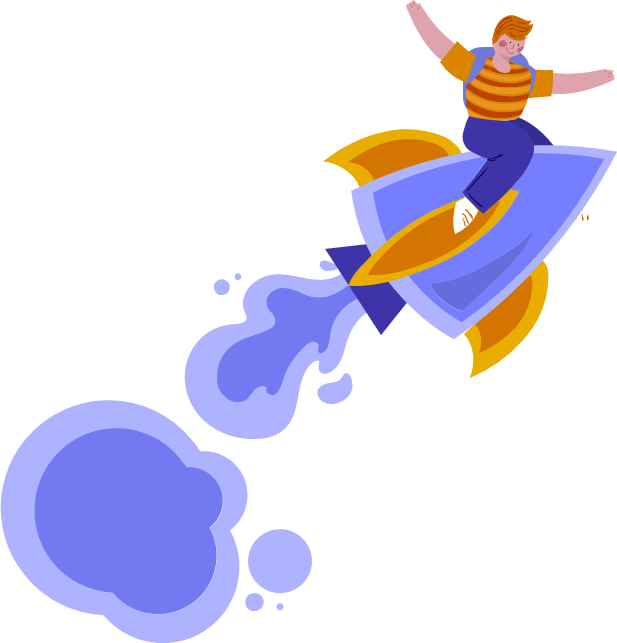 04
Chỉnh sửa bài viết
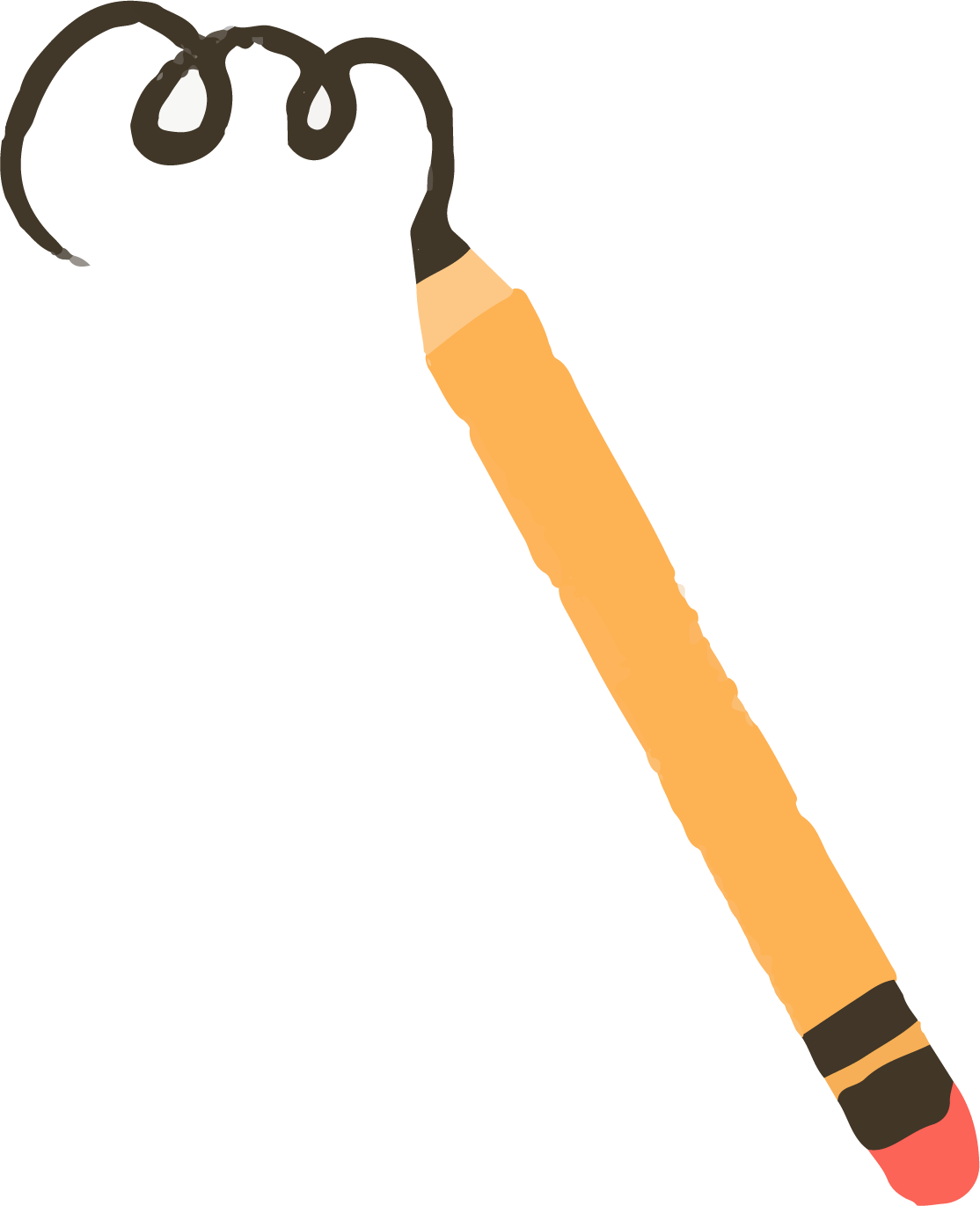 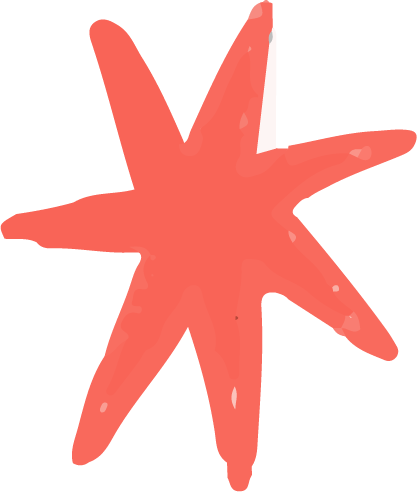 4. Chỉnh sửa bài viết
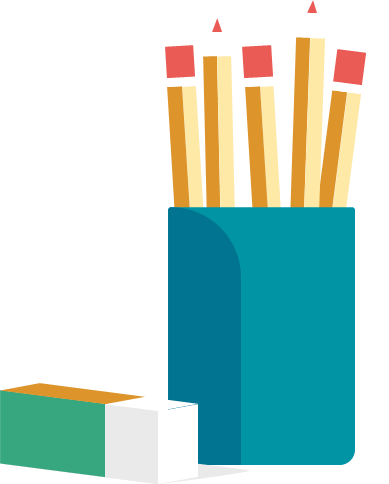 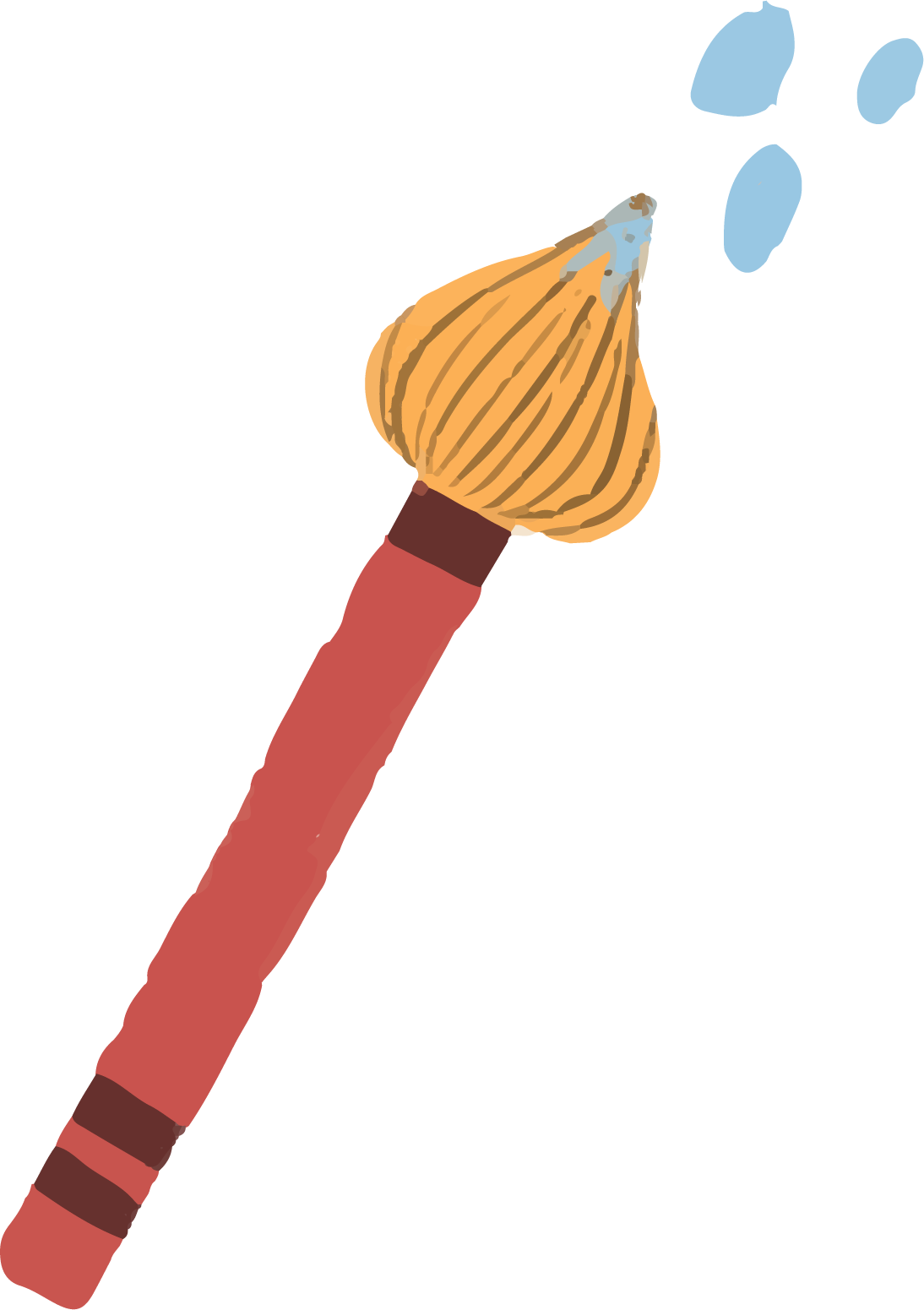 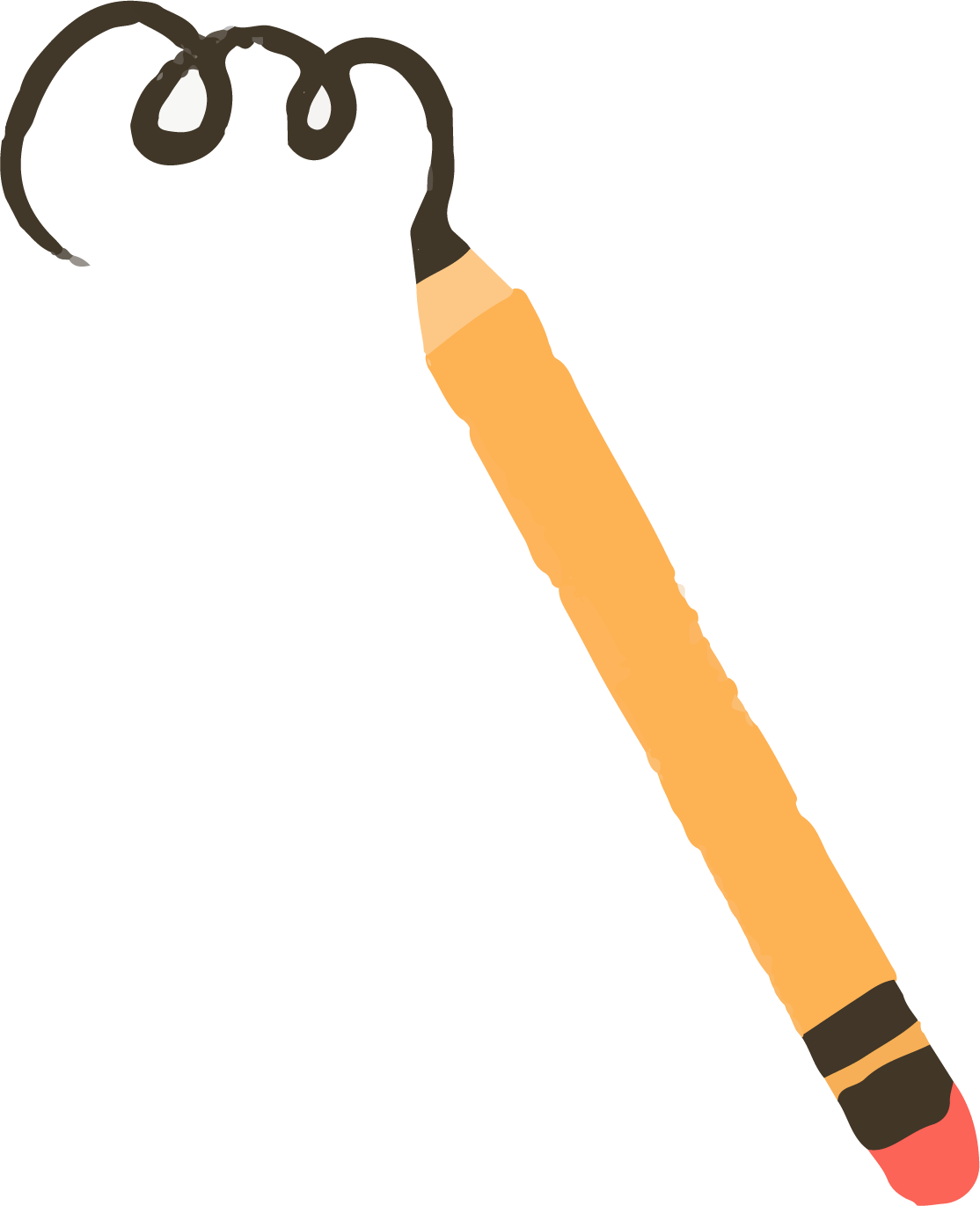 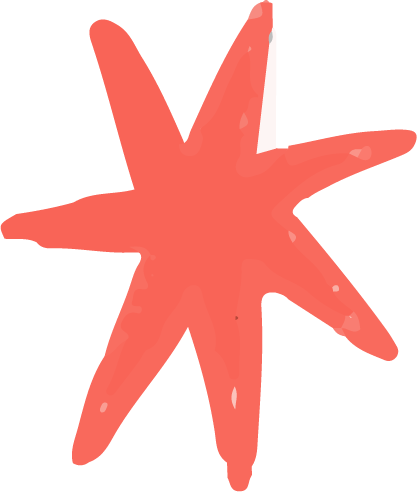 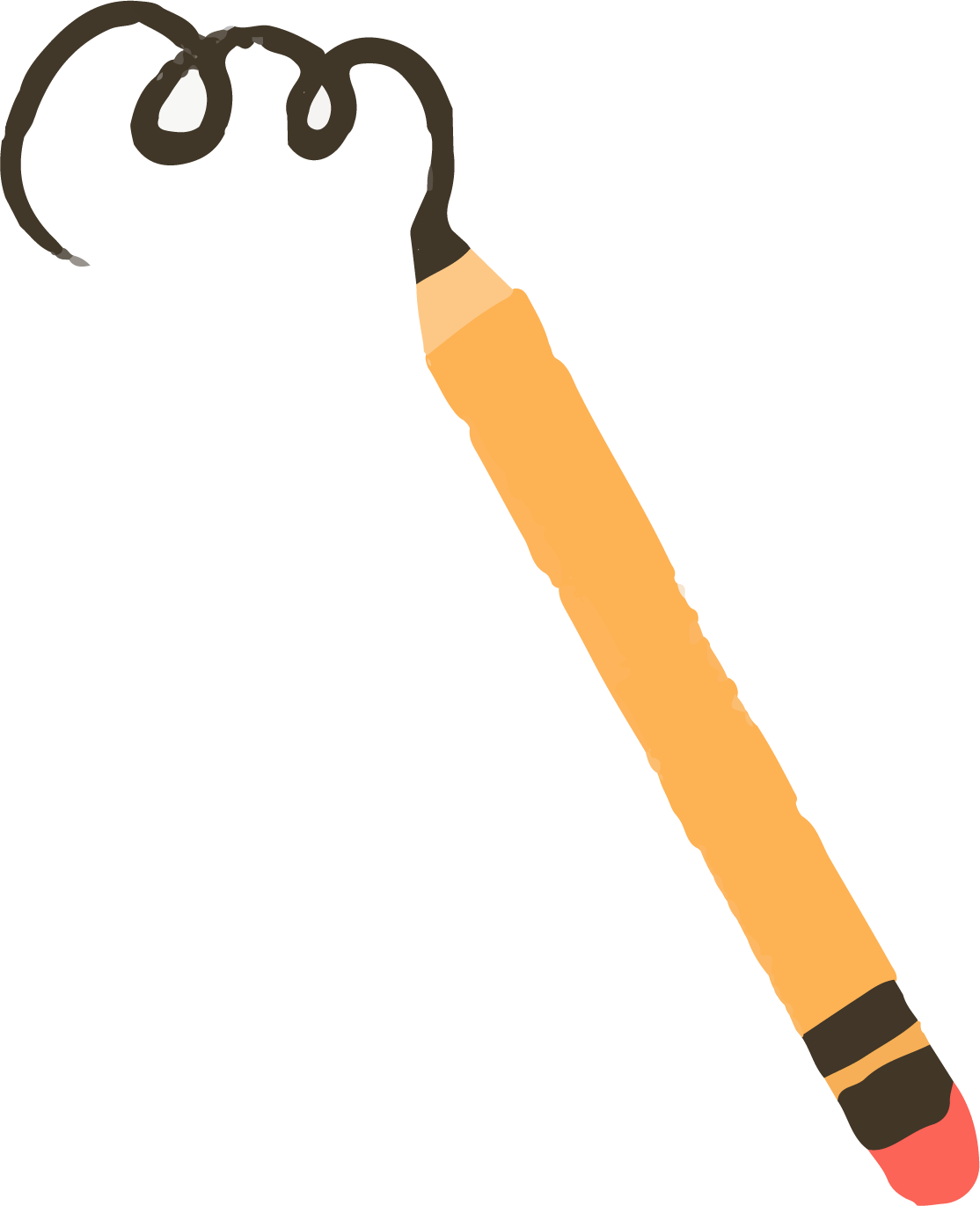 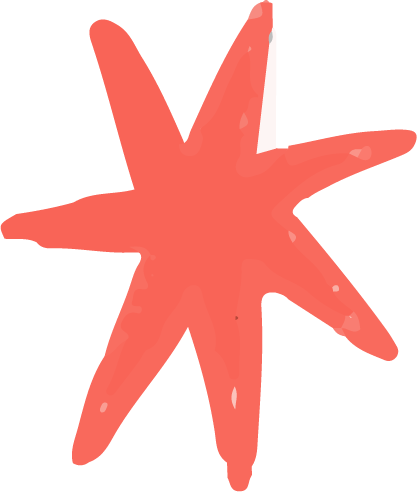 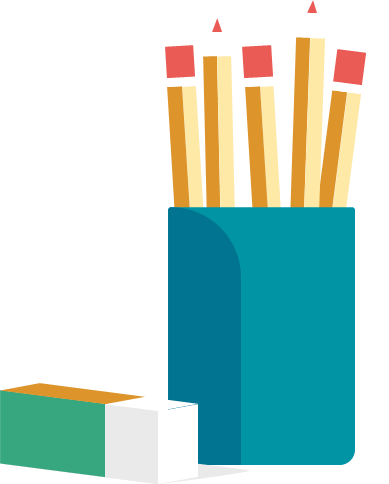 Bài tập: Bàn về việc học đại học, có ý kiến cho rằng: “Học đại học không phải là con đường duy nhất dẫn đến thành công”. Em hãy trình bày suy nghĩ của bản thân về ý kiến trên bằng một bài văn nghị luận.
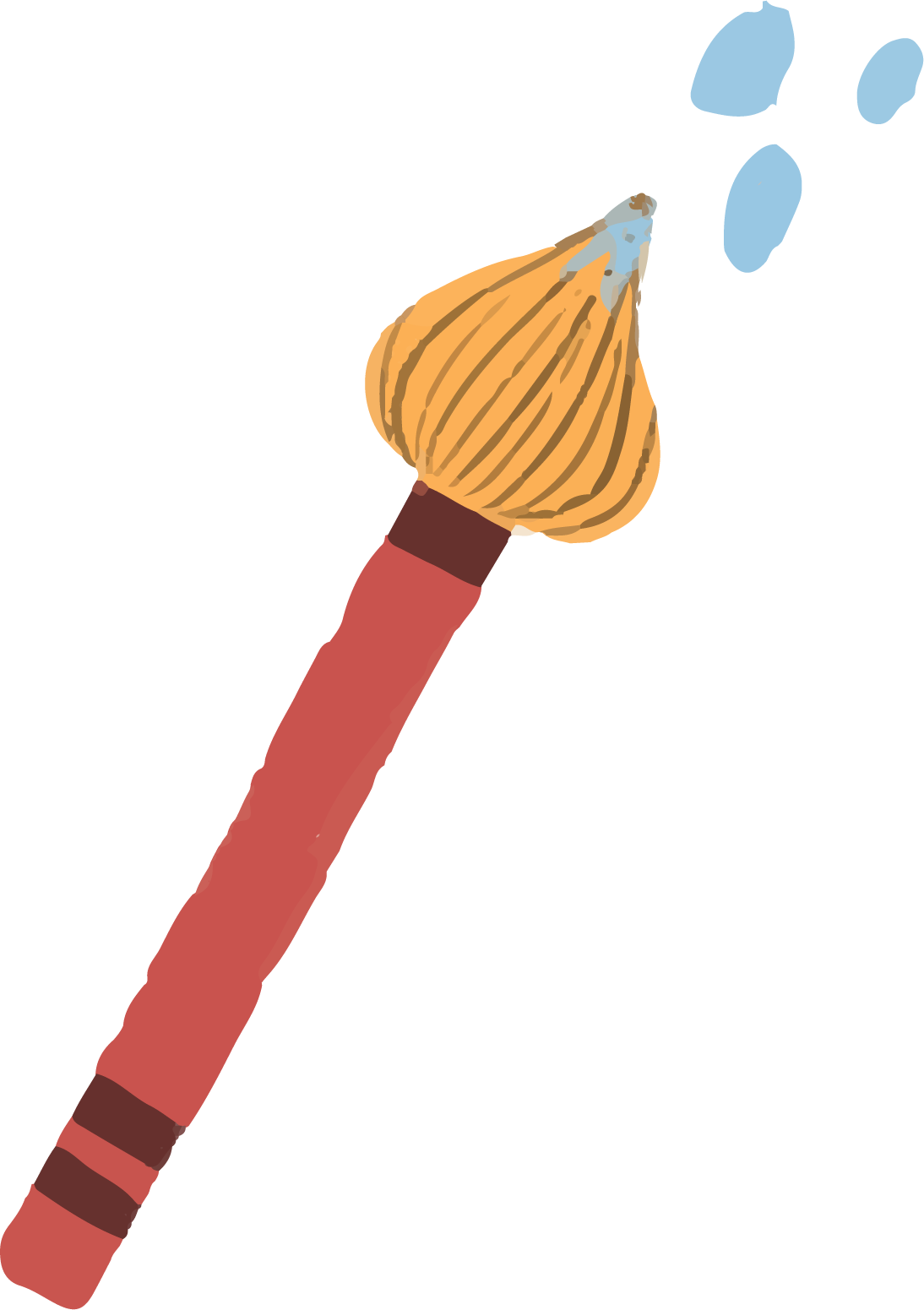 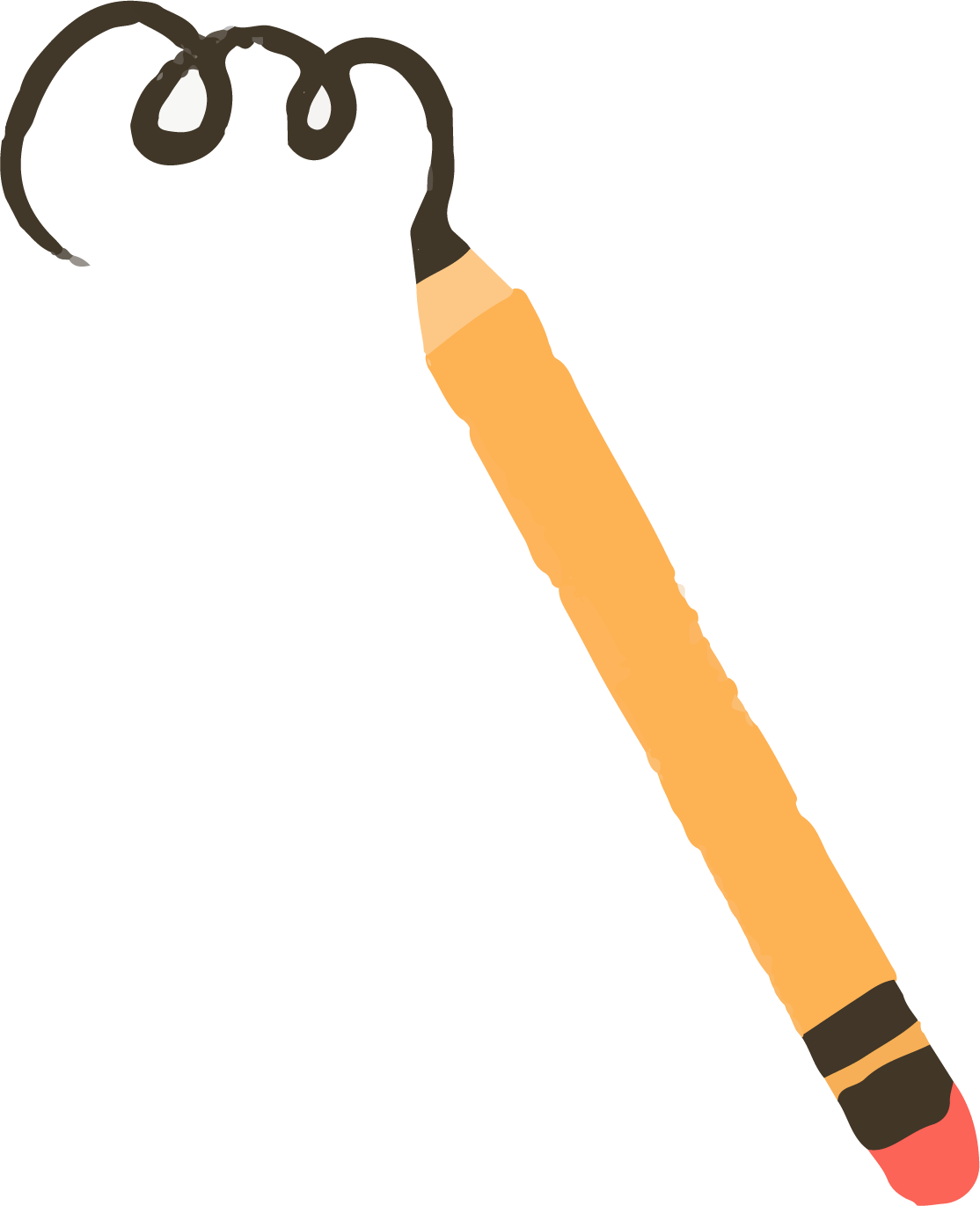 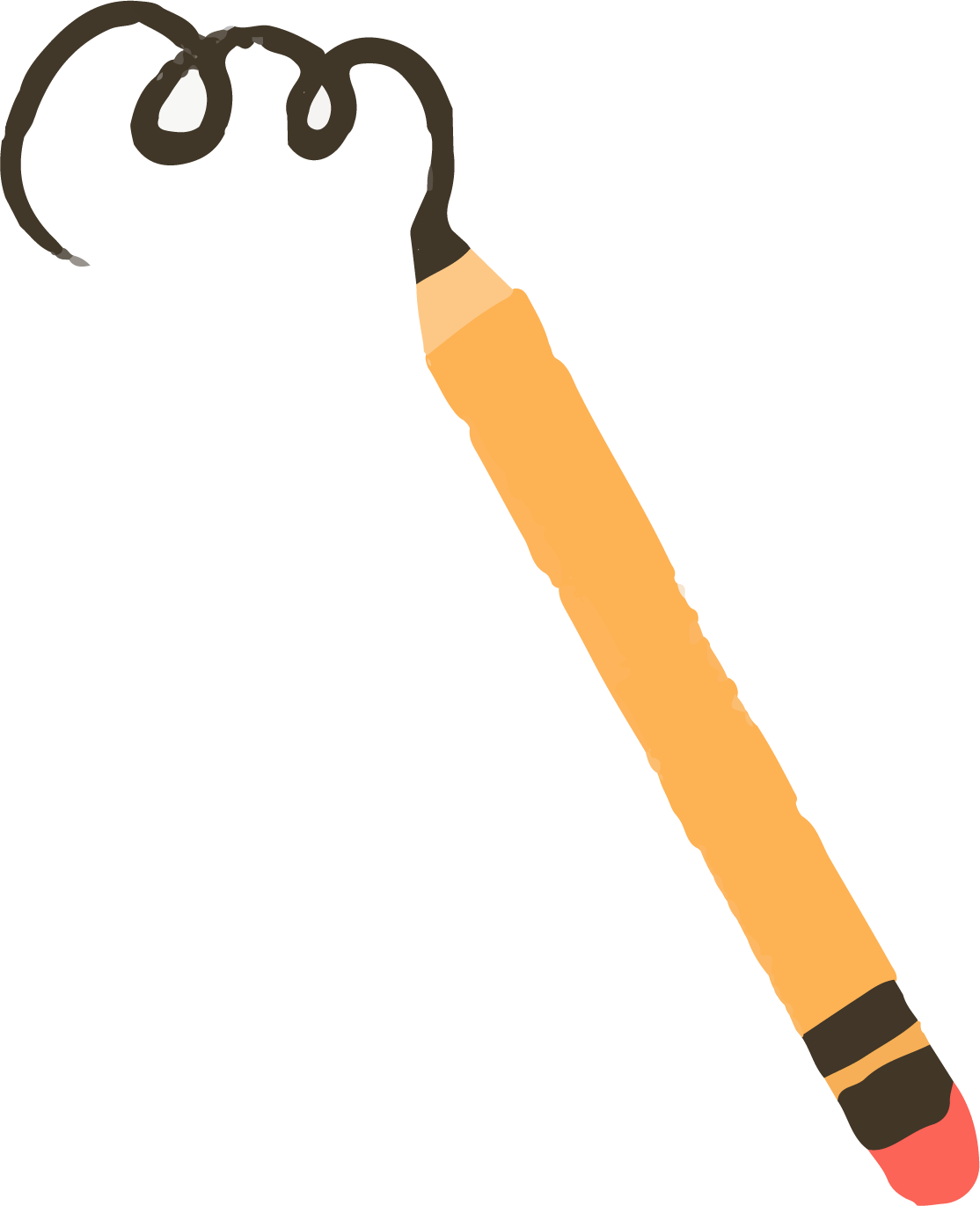 b. Tìm ý, lập dàn ý
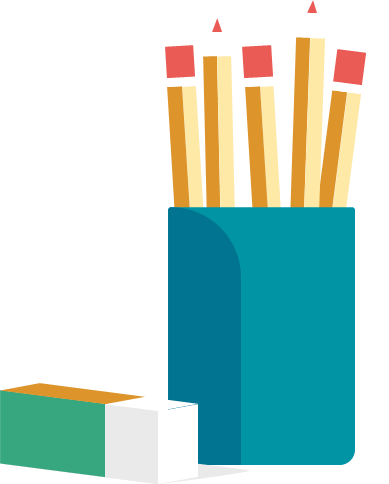 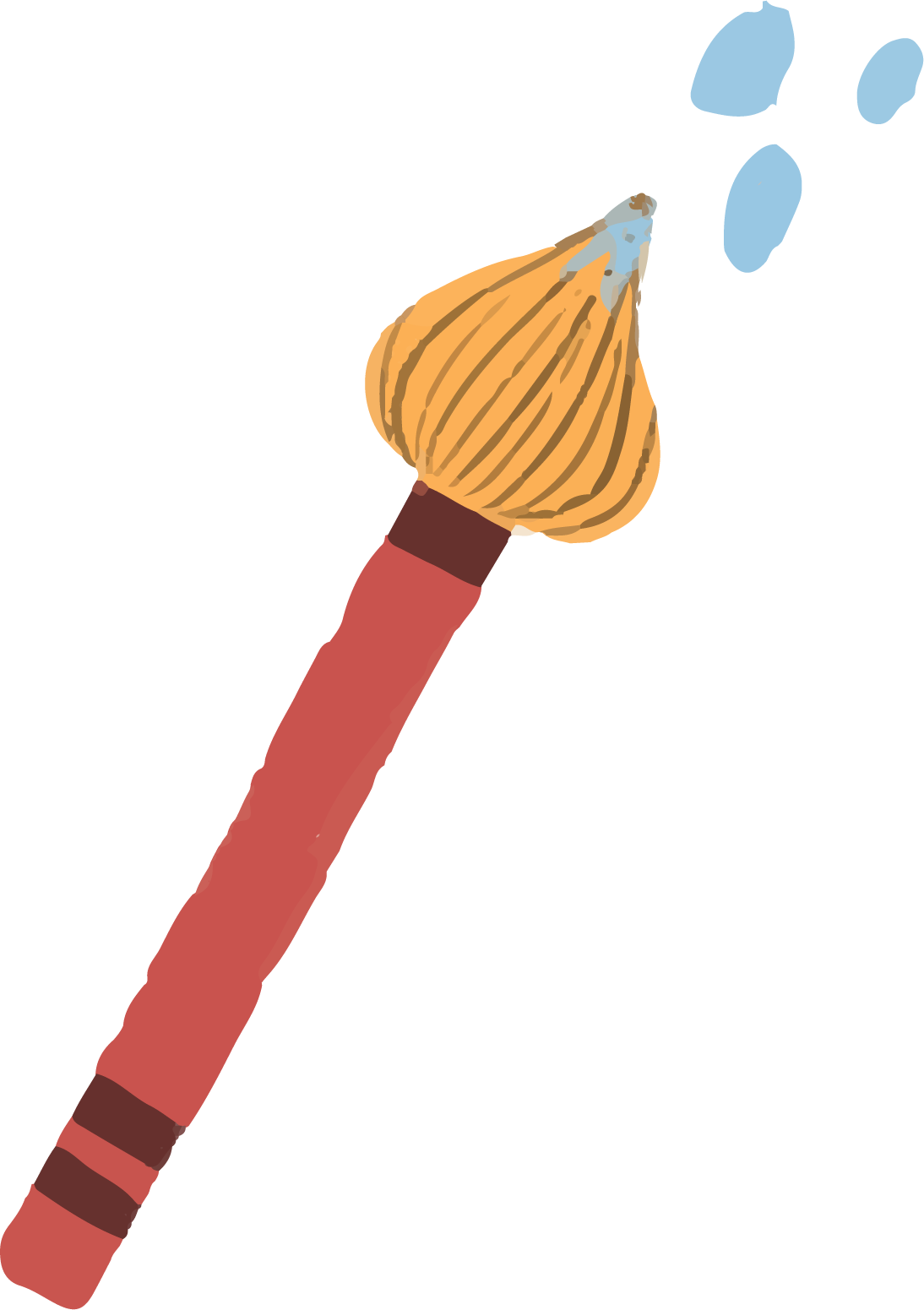 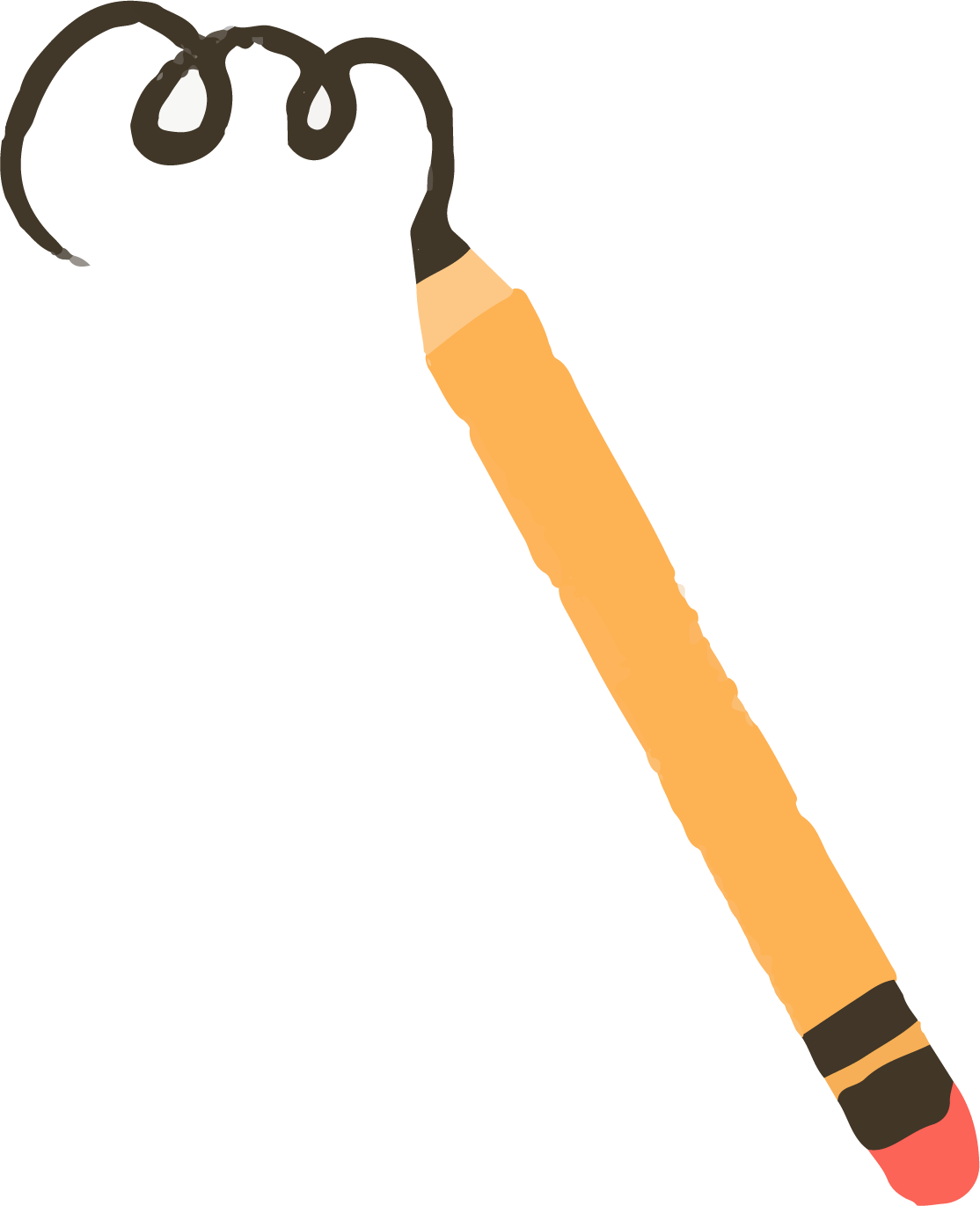 b. Tìm ý, lập dàn ý
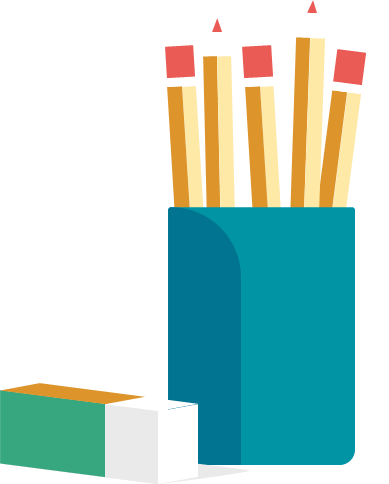 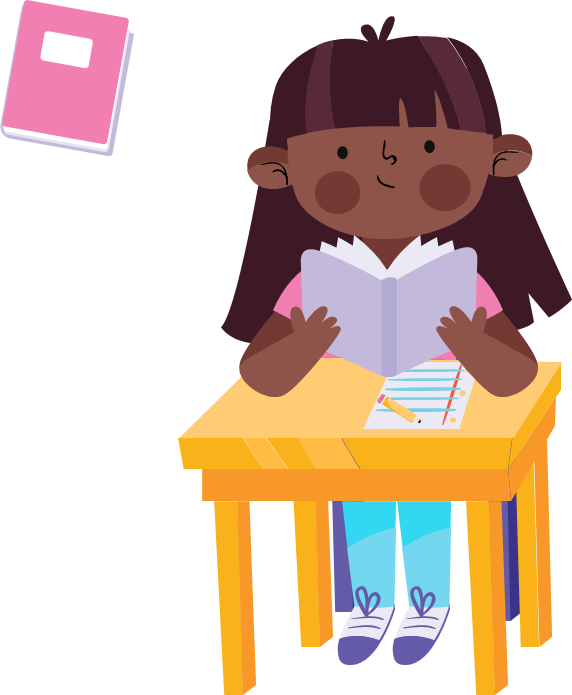 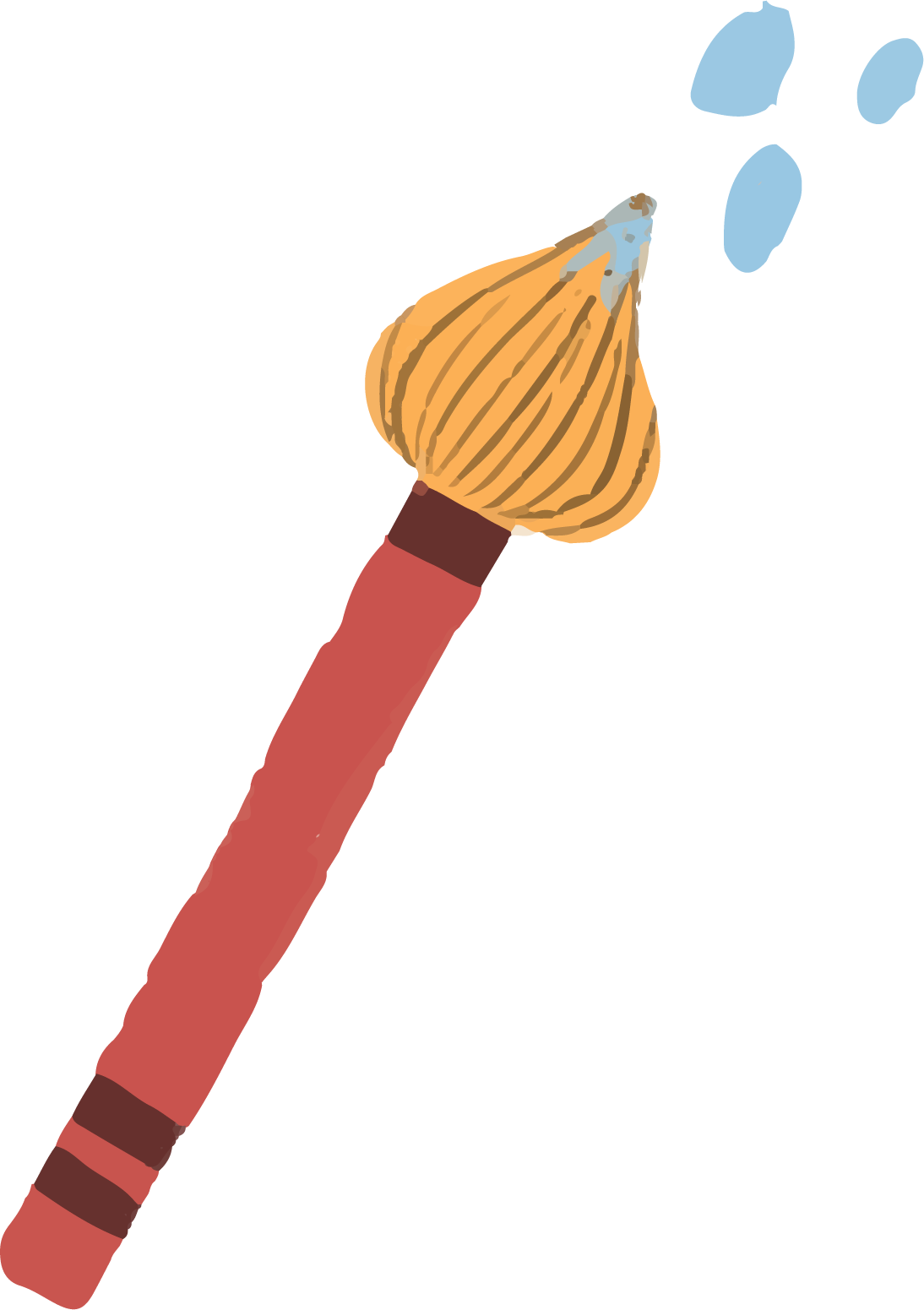